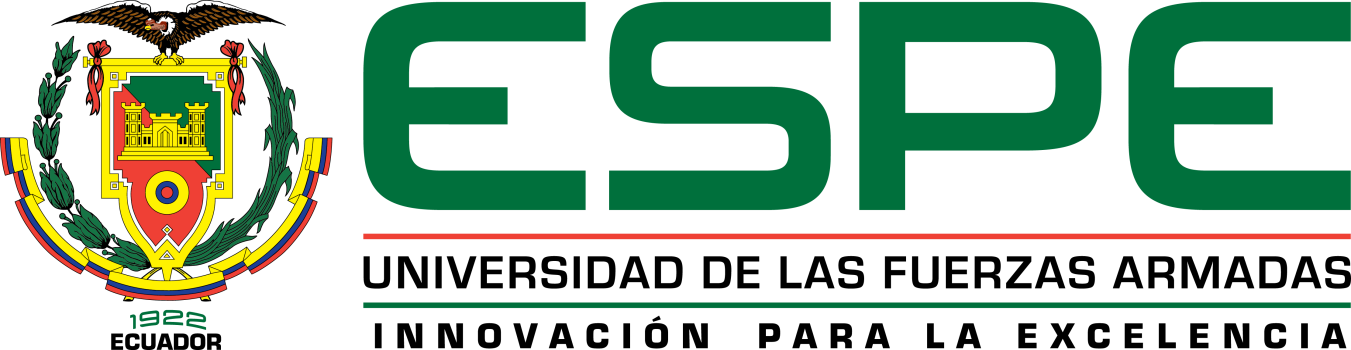 DEPARTAMENTO DE SEGURIDAD Y DEFENSACARRERA DE INGENIERÍA EN SEGURIDAD
“PROPUESTA DE UN PLAN INTEGRAL DE SEGURIDAD PARA CONTRARRESTAR LOS RIESGOS DE ORIGEN NATURAL Y ANTRÓPICO EN LOS BLOQUES MULTIFAMILIARES DE LA FUERZA AÉREA ECUATORIANA UBICADOS EN EL BARRIO SAN JUAN DE LA CIUDAD DE QUITO”.
AUTOR: FREDDY EDUARDO LAICA CHACÓN
DIRECTOR: CRNL. DR. MANOLO CRUZ ORDOÑEZ
CODIRECTORA: MSC. MARÍA FERNANDA SERRANO
 
2015
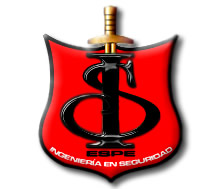 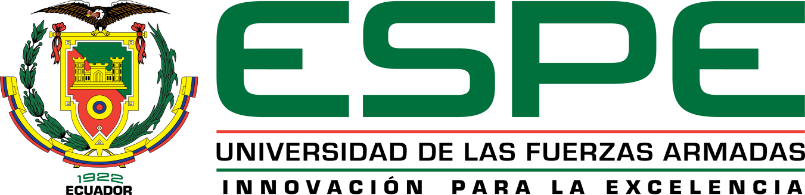 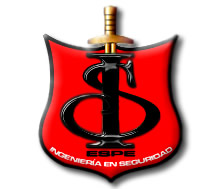 CONTENIDO
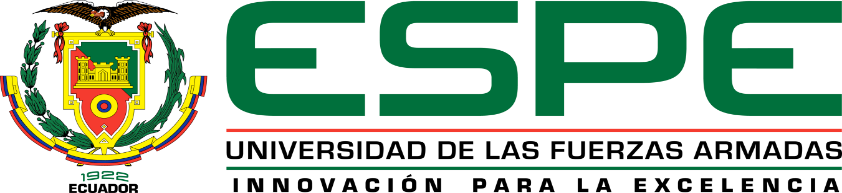 INTRODUCCIÓN
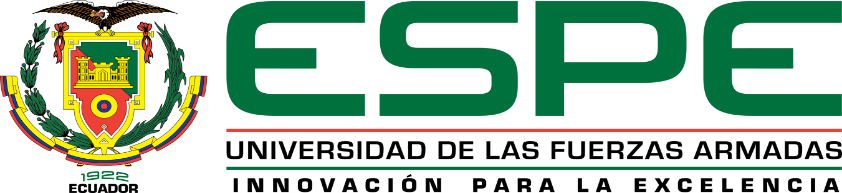 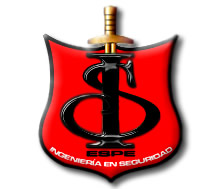 INTRODUCCIÓN
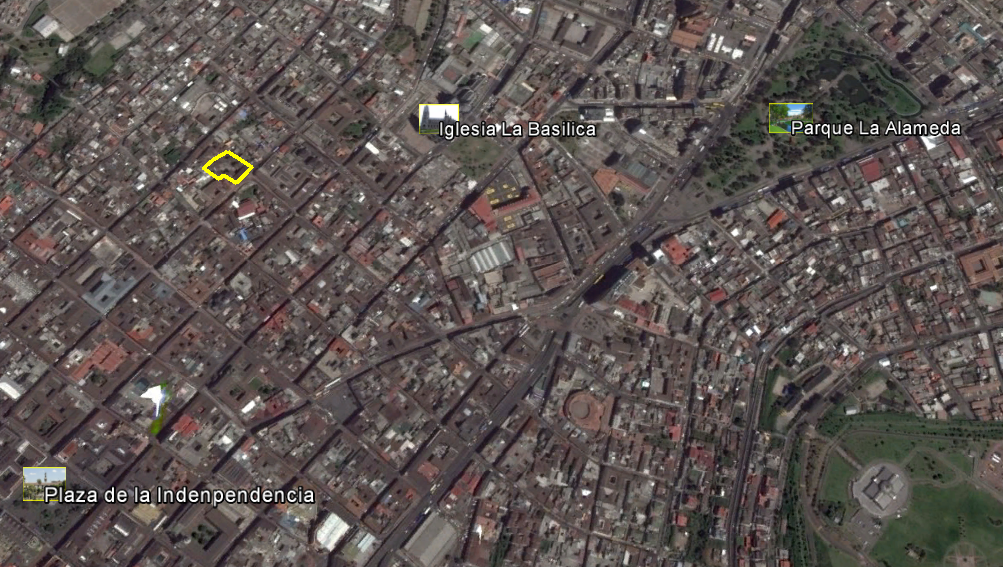 Calle Benalcázar
Calle Oriente
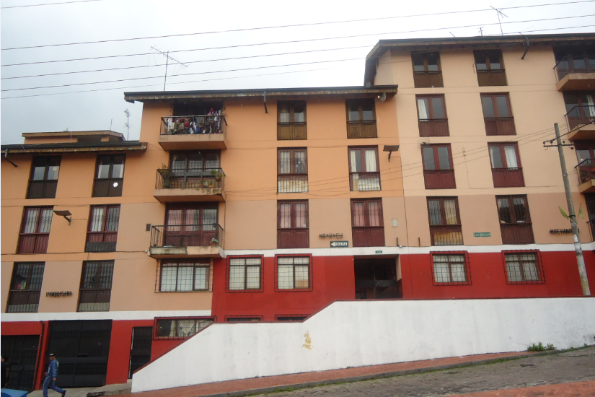 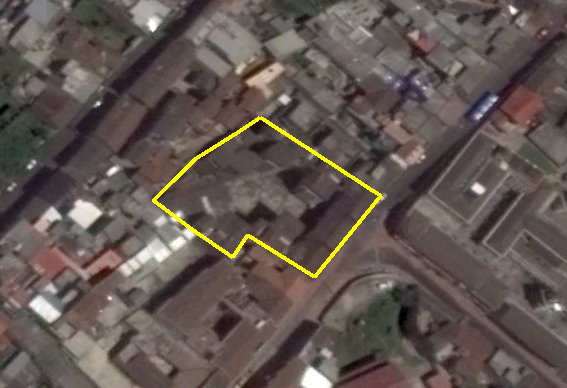 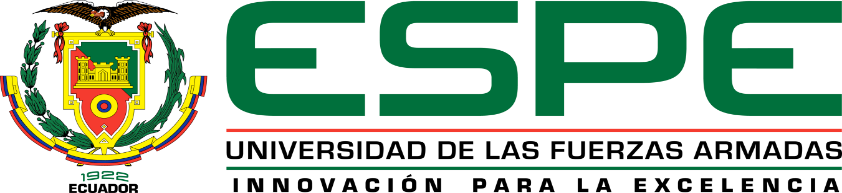 PLANTEAMIENTO DEL PROBLEMA
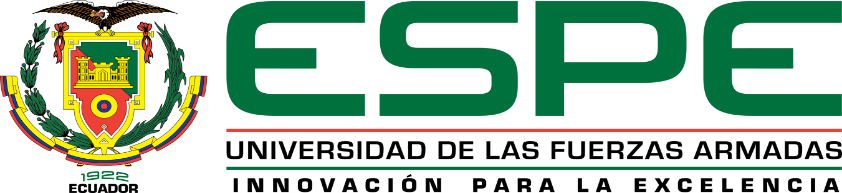 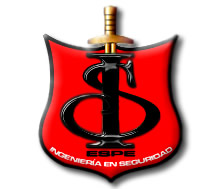 RIESGOS NATURALES
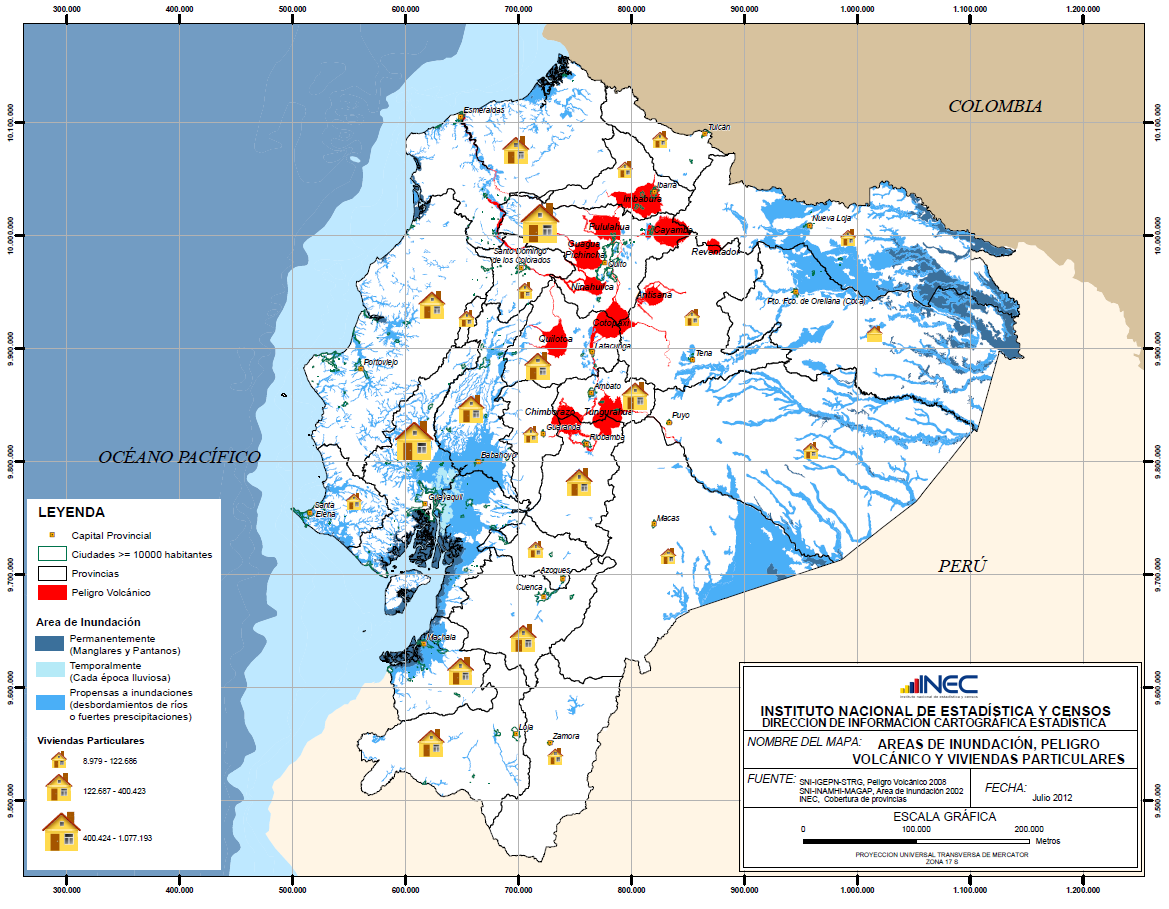 RIESGOS ANTRÓPICOS
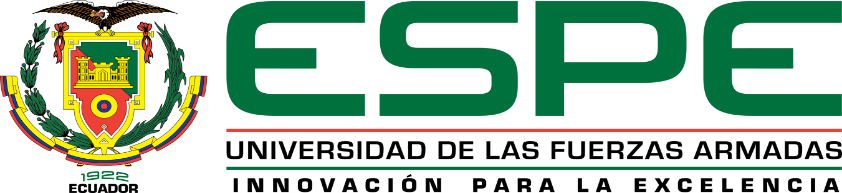 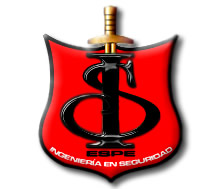 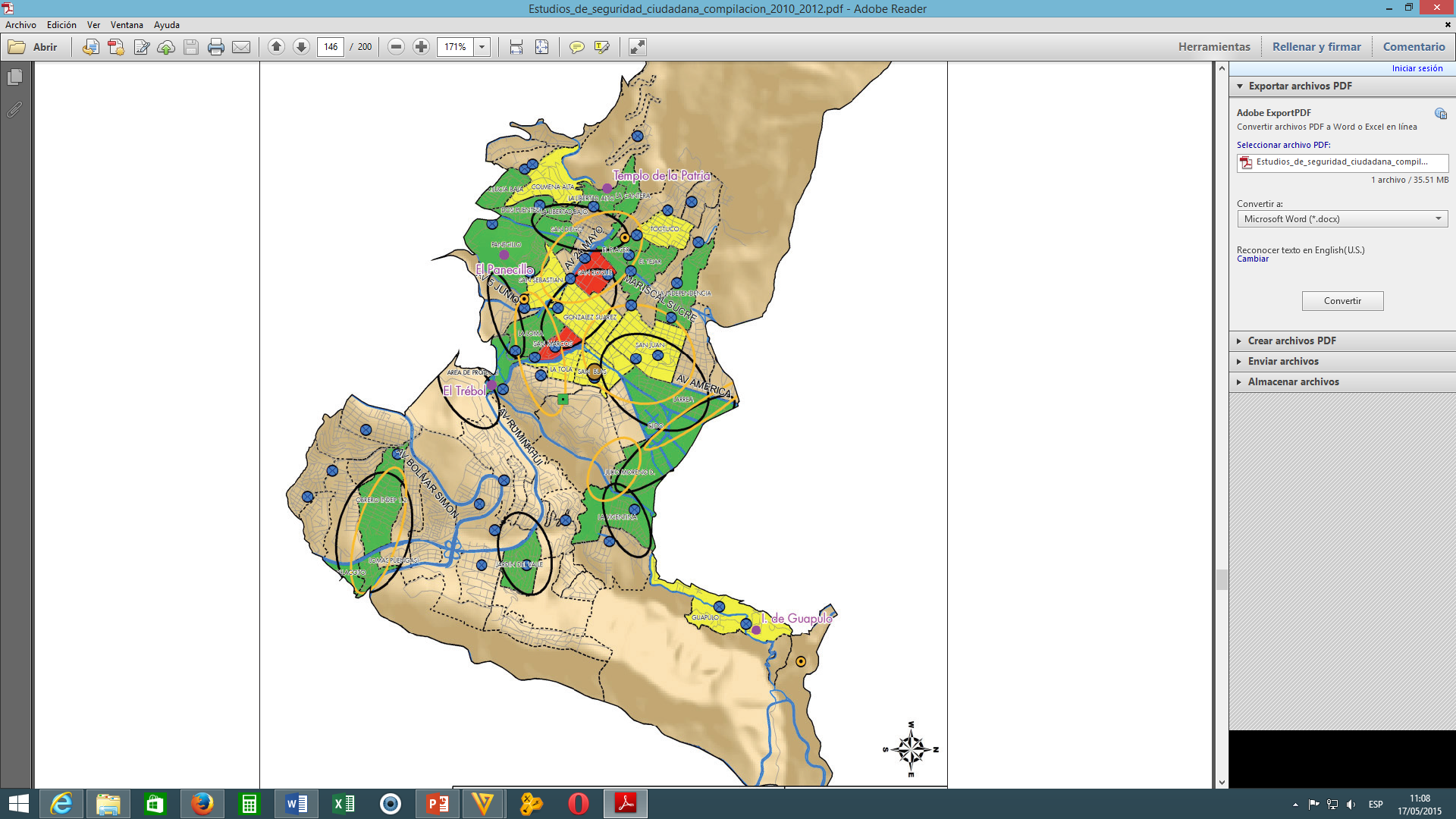 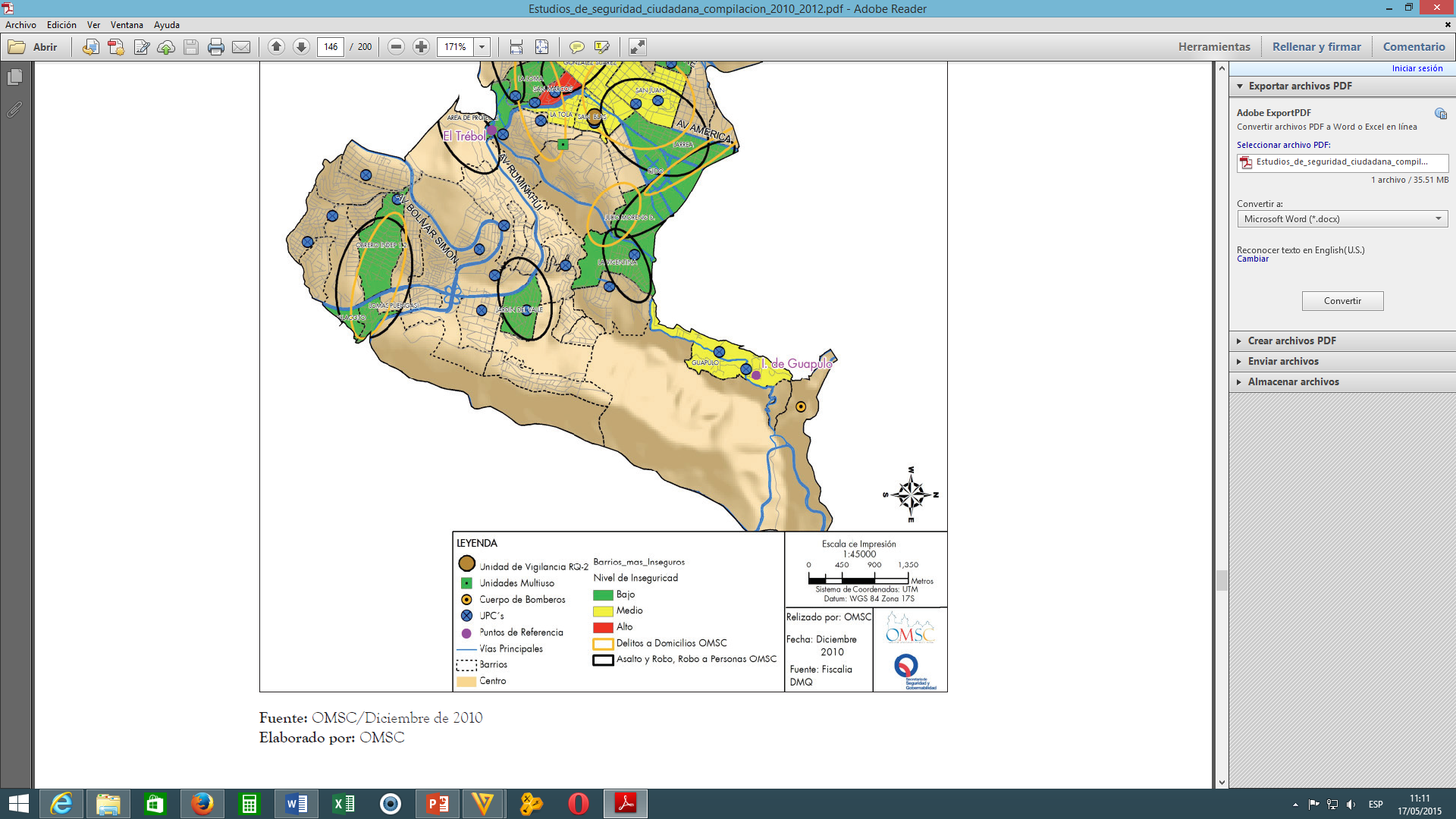 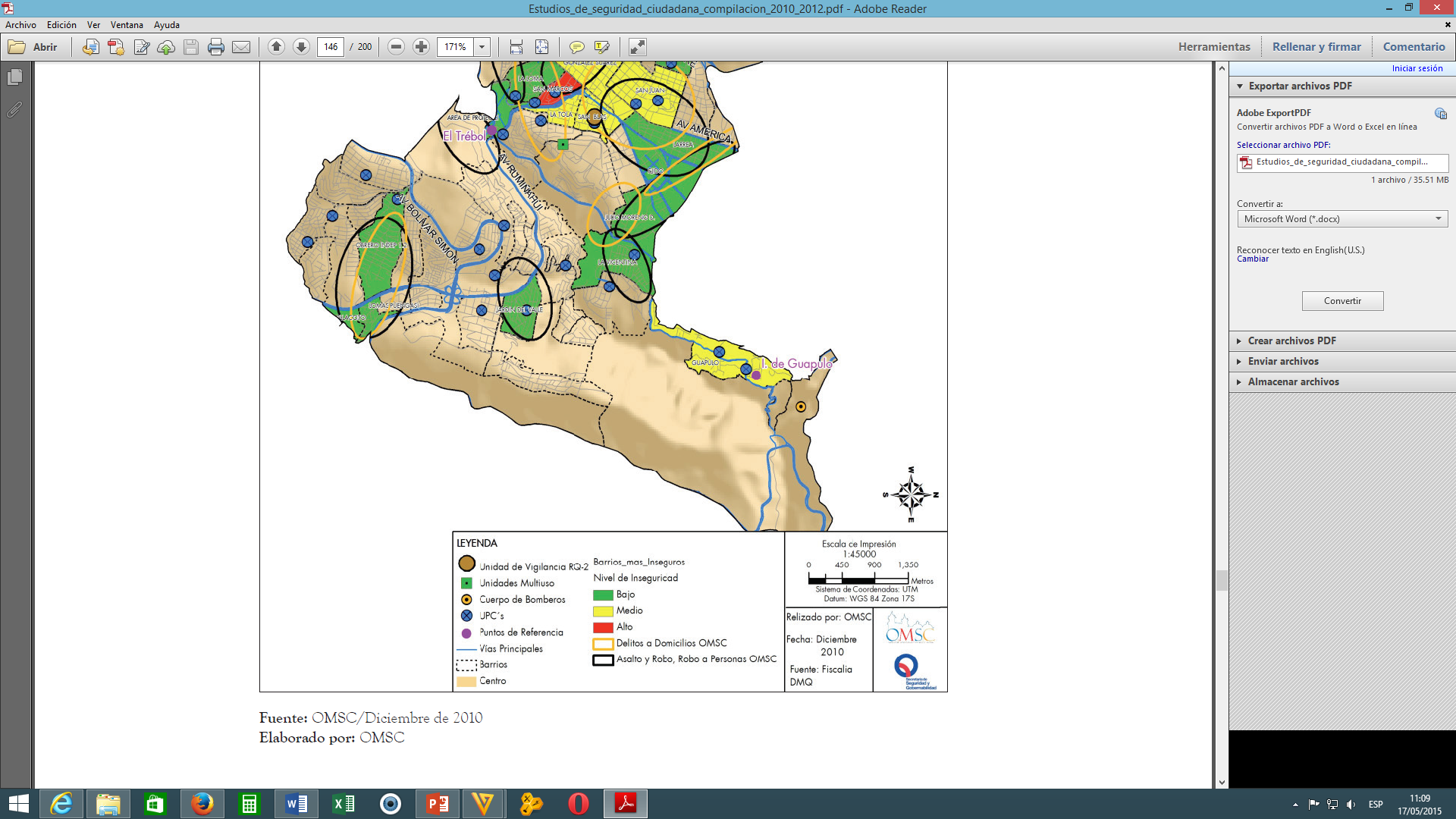 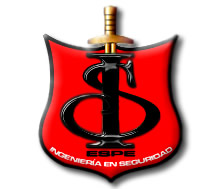 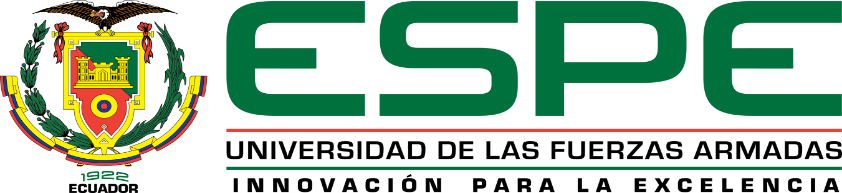 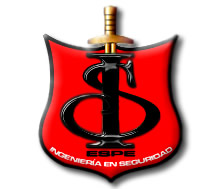 OBJETIVOS
OBJETIVOS
GENERAL

Diseñar un Plan Integral de Seguridad que permita contrarrestar los riesgos de origen natural y antrópico en los bloques multifamiliares de la FAE ubicados en el barrio San Juan de la ciudad de Quito, con el propósito de contribuir a la protección y seguridad de personas, infraestructura, vehículos y demás bienes materiales.


ESPECIFÍCOS

Determinar los riesgos de origen natural y antrópico existentes en los Bloques Multifamiliares de la FAE.

Elaborar un Plan Técnico de Seguridad.

Diseñar un Plan Operativo de Seguridad.

Construir un Plan de Emergencia y Evacuación.

Estructurar un Plan de Instalación.

Diseñar un Plan de Mantenimiento.
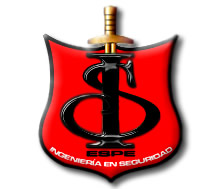 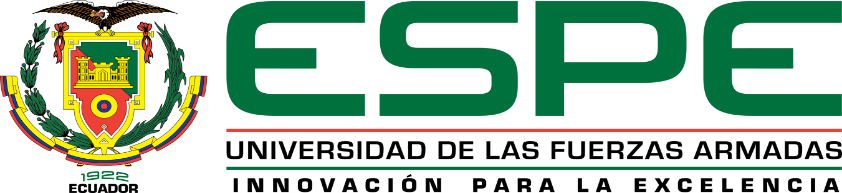 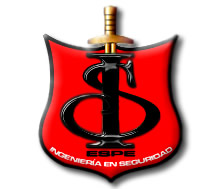 JUSTIFICACIÓN
JUSTIFICACIÓN
Plan Nacional de Seguridad Integral (2014 - 2017):  En uno de sus Objetivos plantea la “reducción de vulnerabilidades, la prevención, protección, respuesta y remediación ante riesgos y amenazas“, (PNSI, 2014, pág. 18).

Agenda Sectorial de Gestión de Riesgos: Señala “mientras más reduzcamos las vulnerabilidades […], más se avanza en la construcción de una sociedad segura, productiva y solidaria para el Buen Vivir”. (ASGR, 2014, pág. 6). 

Beneficiarios: Directos (habitantes de los Bloques Multifamiliares) e Indirectos (habitantes de la zona y la FAE como institución.)

El presente trabajo será una herramienta que ayudará a prevenir, prepararse, mitigar, controlar, reaccionar y recuperarse ante eventos adversos, incorporando la prevención y preparación en la cultura de sus habitantes.
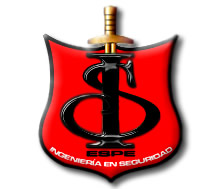 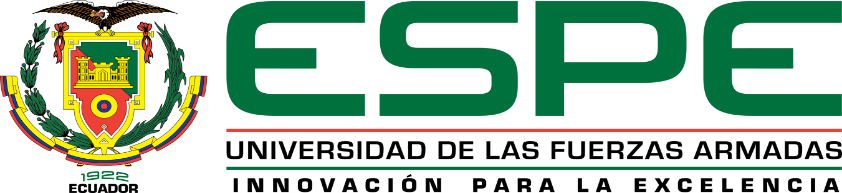 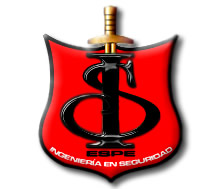 FACTIBILIDAD
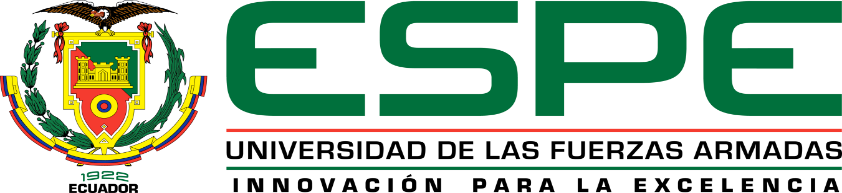 MARCO DE REFERENCIA
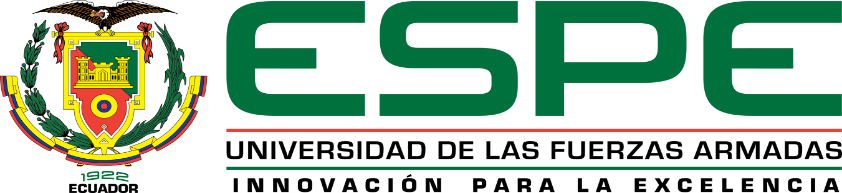 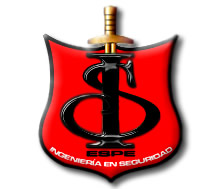 FUNDAMENTOS TEÓRICOS
Riesgo
Seguridad
Análisis y Evaluación de Riesgos
Seguridad Integral
Riesgos de Origen Natural y Antrópico
Plan Integral de Seguridad
ELABORADO POR: Freddy Laica
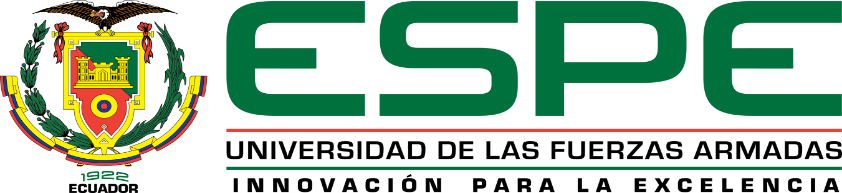 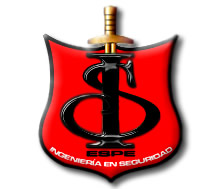 PIRAMIDE DE MASLOW
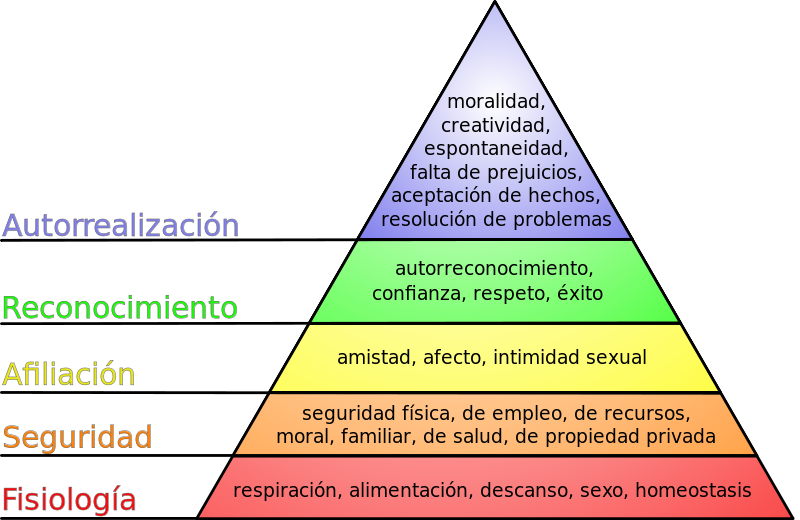 ELABORADO POR: Freddy Laica
Fuente: SALMON. (2011). Recuperado de www.elblogsalmon.com
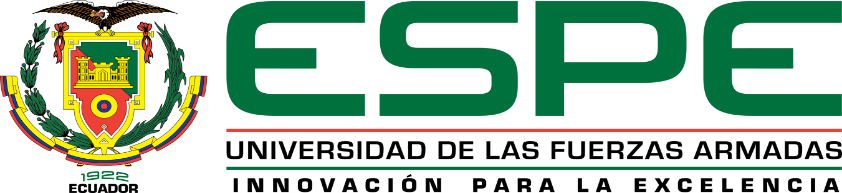 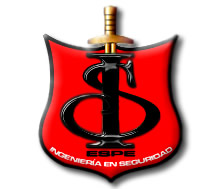 SISTEMA DE SEGURIDAD
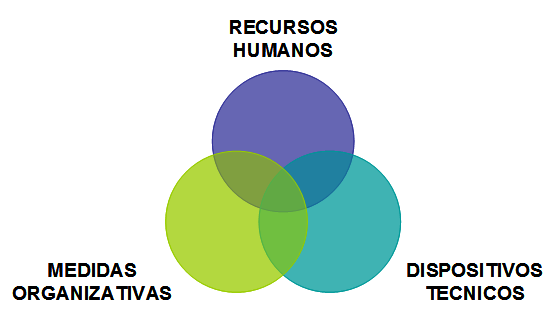 Seguridad Pública
Seguridad Privada
Pasivos.- (Físicos y Mecánicos)
Activos.- (Seguridad Electrónica)
Planificación 
Asignación de Recursos
Normas de Seguridad
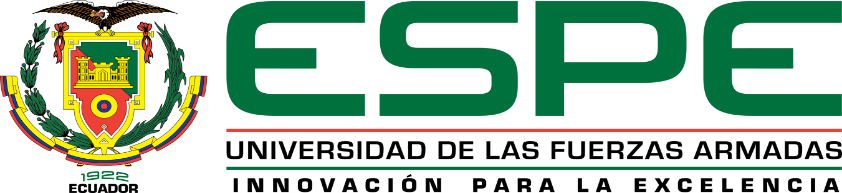 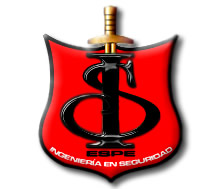 PLAN INTEGRAL DE SEGURIDAD
“Cuando en el análisis se contemplan todas las amenazas realmente potenciales, y se aplican a las vulnerabilidades resultantes coordinadamente todos los medios técnicos y humanos de protección necesarios, así como las correspondientes medidas organizativas, se tratará de un Plan Integral de Seguridad”. (Miño, 2010, pág. 76)
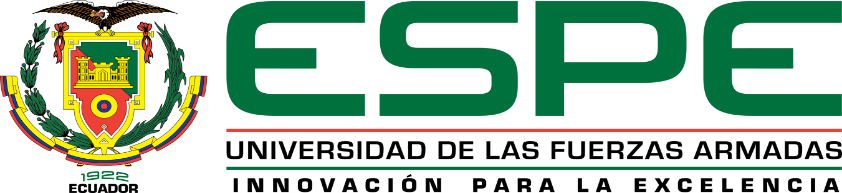 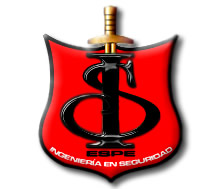 RIESGO
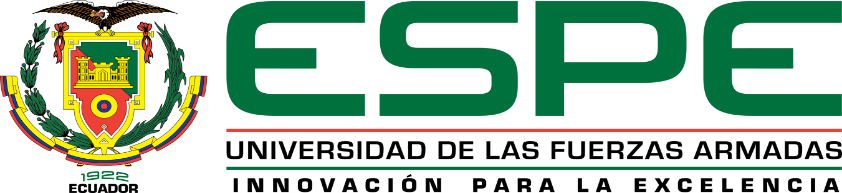 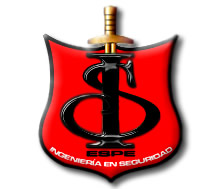 MARCO LEGAL
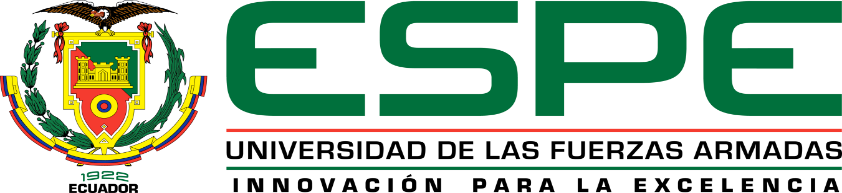 METODOLOGÍA DE INVESTIGACIÓN
TÉCNICAS E INSTRUMENTOS DE RECOLECCIÓN DE INFORMACIÓN.
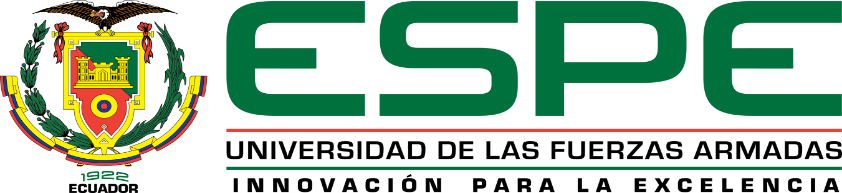 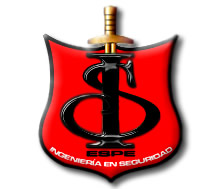 Observación de Campo.- Fichas de Observación

Ficha de Observación de Seguridad Física 
Ficha de Observación de Seguridad Electrónica 
Ficha de Observación Seguridad Contra incendios 
Ficha de Observación de Seguridad de Personal

Observación Documental.- Libros, publicaciones, internet, encuestas y entrevistas.

Encuesta dirigida a los habitantes
Entrevista realizada al presidente y a la Administradora
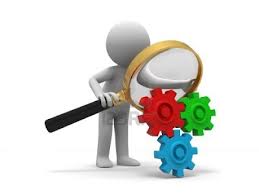 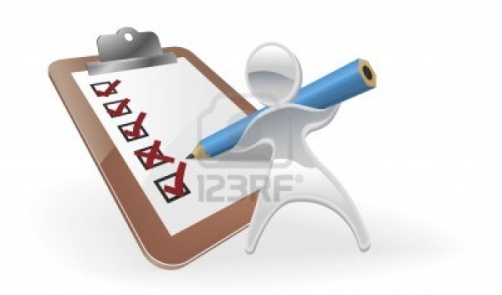 FICHA DE OBSERVACIÓN
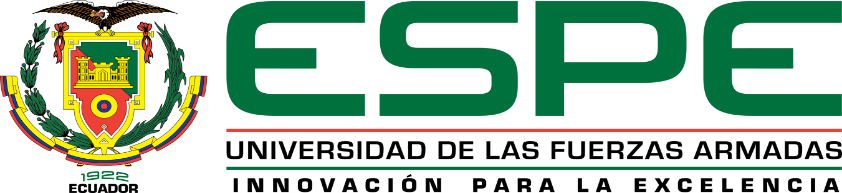 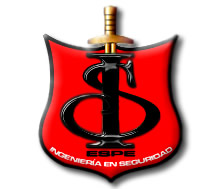 SEGURIDAD FÍSICA
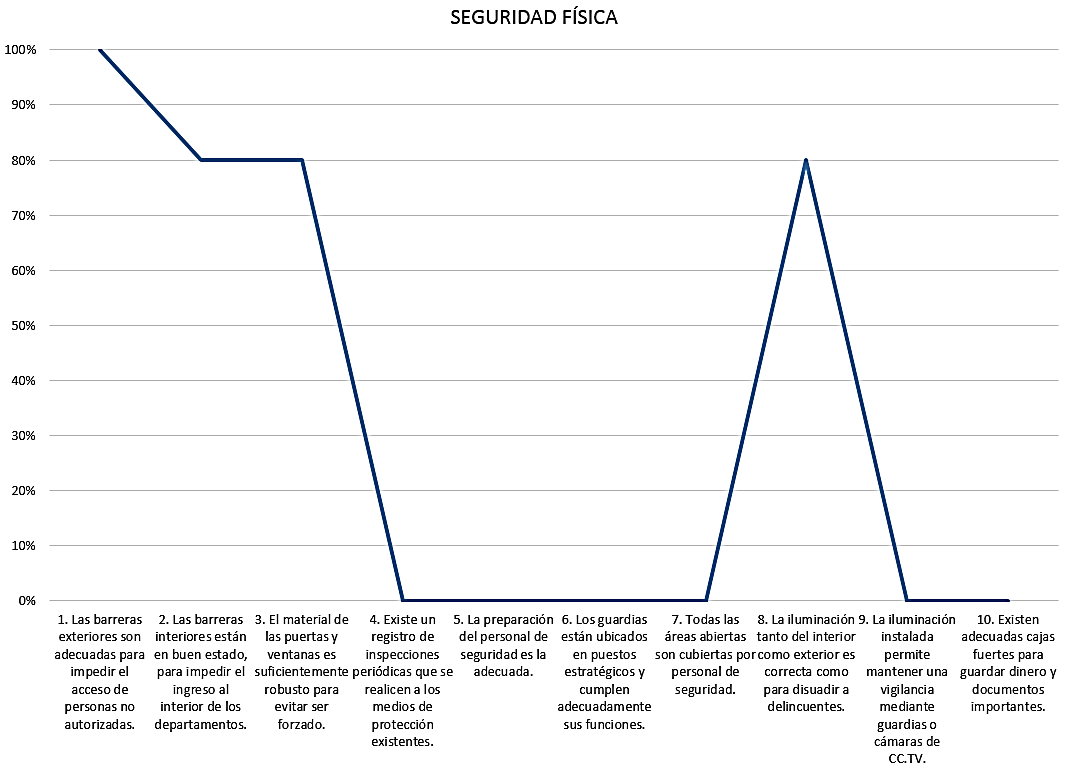 PROMEDIO = 34%
Fuente: Ficha de Observación realizada en los Bloques Multifamiliares el 09-ENE-15 
Elaborado por: Freddy Laica
OBSERVACIÓN
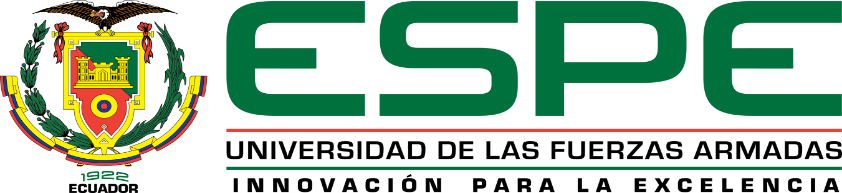 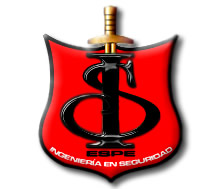 SEGURIDAD ELECTRÓNICA
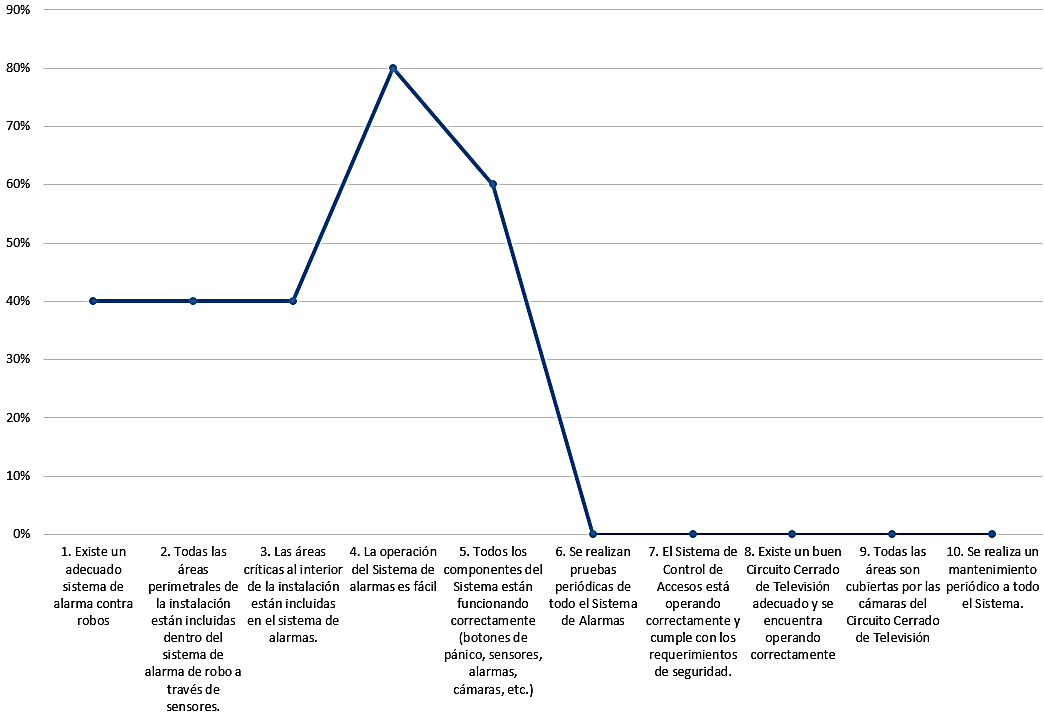 PROMEDIO = 26%
Fuente: Ficha de Observación realizada en los Bloques Multifamiliares el 09-ENE-15 
Elaborado por: Freddy Laica
ENCUESTA
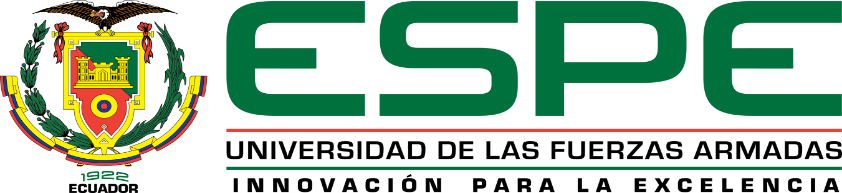 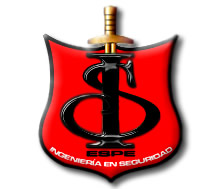 En el proyecto, la recolección de información se efectúa directamente a los involucrados, aproximadamente a 60 familias, lo que significa la población que actualmente habitan en los Bloques Multifamiliares.
Con este antecedente se procedió a calcular el tamaño de la muestra a través de la siguiente formula:
n = Tamaño de la muestra
P y Q = El nivel de heterogeneidad, es lo diverso del universo (0,5)
N= Tamaño de la Población (60)
E = Error muestral deseado (0,08)
K=  Número de unidades de desviación estándar (2)
ANÁLISIS DE RIESGOS
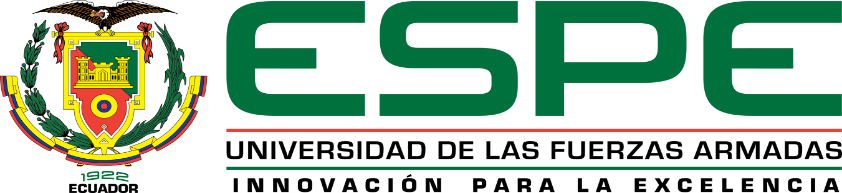 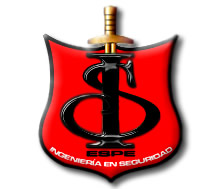 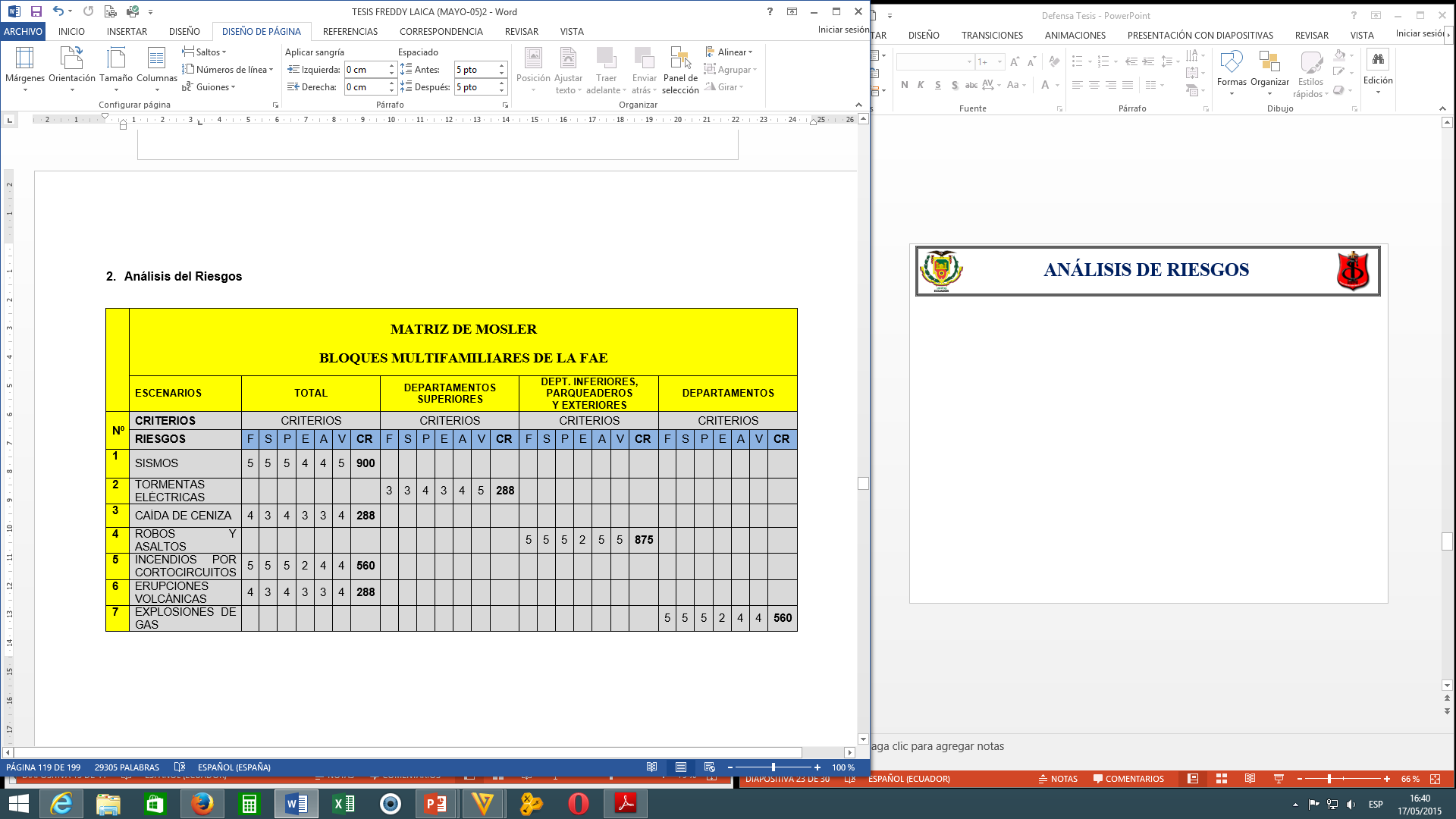 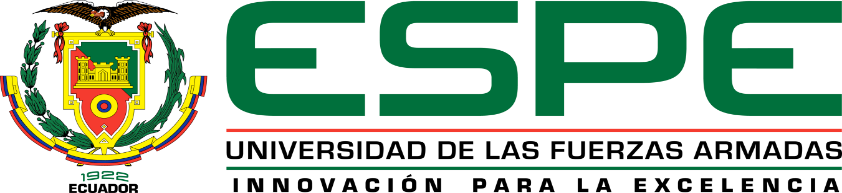 CONCLUSIONES Y RECOMENDACIONES
CONCLUSIONES
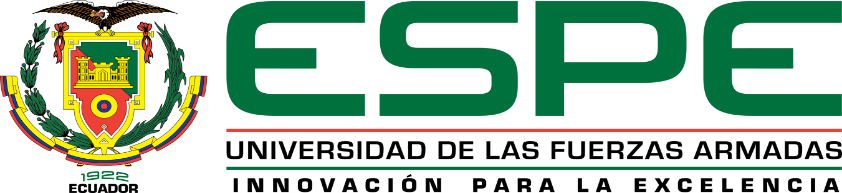 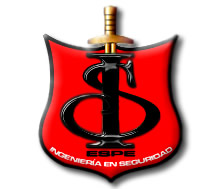 Uno de los mayores riesgos de origen natural al que está expuesto los Bloques Multifamiliares de la FAE son los SISMOS, en lo concerniente a los riesgos de origen antrópico destacan los ROBOS Y ASALTOS.
 
No existe un adecuado Sistemas de Seguridad Electrónica, y el Sistema de Seguridad contra incendios es deficiente.
 
Se evidencia la falta de personal de seguridad para los accesos principales, así mismo se ha detectado la falta de normas y procedimientos de seguridad.

Se detectó que no existe una planificación adecuada para reaccionar ante una emergencia.
 
La antigüedad de la infraestructura, falta de mantenimiento al Sistema de Seguridad y la inexistencia de inspecciones periódicas hace vulnerable a los bloques a sufrir daños.

La implementación de un Plan Integral de Seguridad en los bloques multifamiliares ha recibido gran aceptación por parte de la administración y habitantes, es considerado como una solución al problema de inseguridad.
RECOMENDACIONES
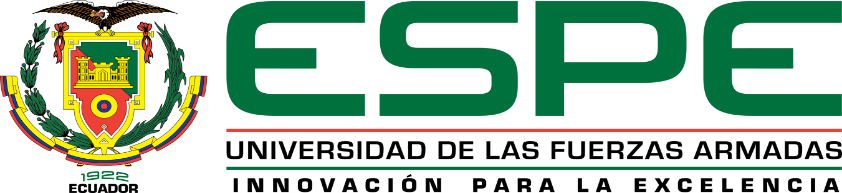 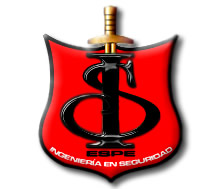 Realizar un análisis y evaluación de riesgos de forma periódica, por lo menos una vez al año.

Implementar un Sistema de Seguridad Electrónica y un Sistema de Seguridad contra Incendios en base al PLAN TÉCNICO DE SEGURIDAD.

Incrementar las medidas de Seguridad Física, establecer normas de carácter general y particular, procedimientos de actuación y medidas de coordinación para los habitantes a través del PLAN OPERATIVO DE SEGURIDAD.

Preparar a los habitantes y prever los medios técnicos y humanos necesarios para reaccionar ante una situación de emergencia y una posible evacuación a través del PLAN DE EMERGENCIAS Y EVACUACIÓN.

Realizar la instalación de los componentes de los Sistemas de Seguridad de acuerdo al PLAN DE INSTALACIÓN.

A fin de garantizar el funcionamiento óptimo y permanente del Sistema de Seguridad, se recomienda aplicar el PLAN DE MANTENIMIENTO.
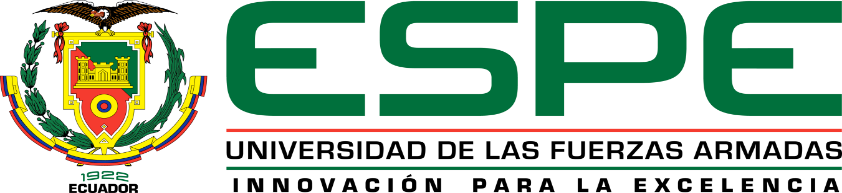 PROPUESTA
PLAN INTEGRAL DE SEGURIDAD
PLAN TÉCNICO
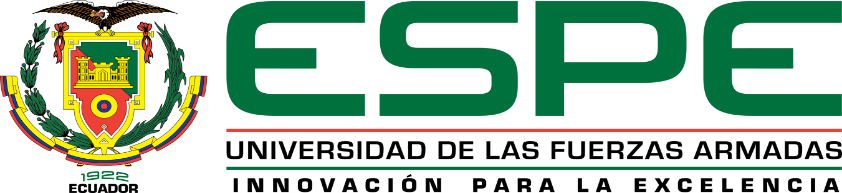 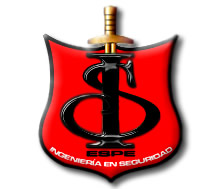 MISIÓN

Articular los medios técnicos (pasivos y activos) de seguridad, establecer los requerimientos de los componentes de seguridad electrónica a fin de detectar, alertar e impedir la ejecución de acciones no deseadas, a través del diseño de diferentes subsistemas protección.
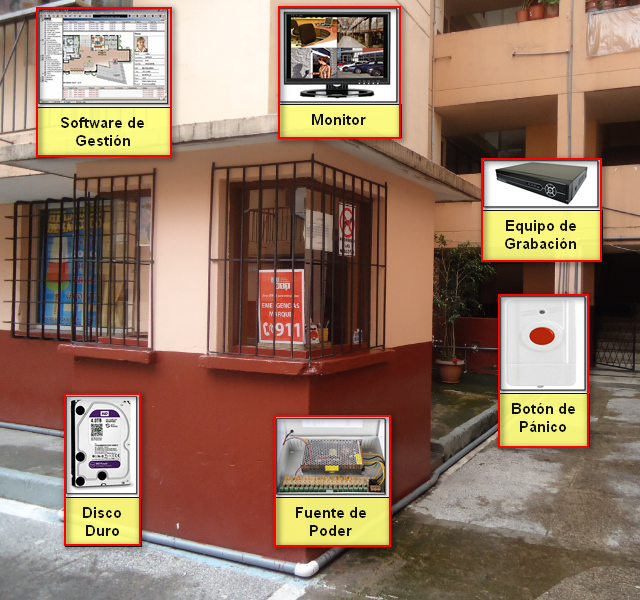 PLAN TÉCNICO
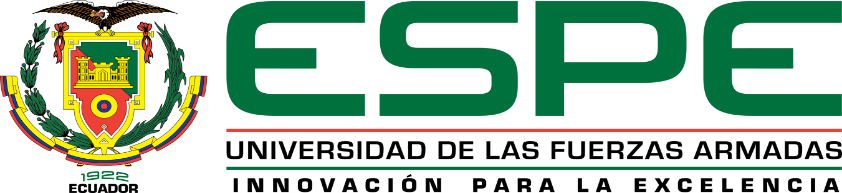 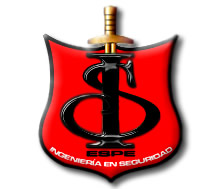 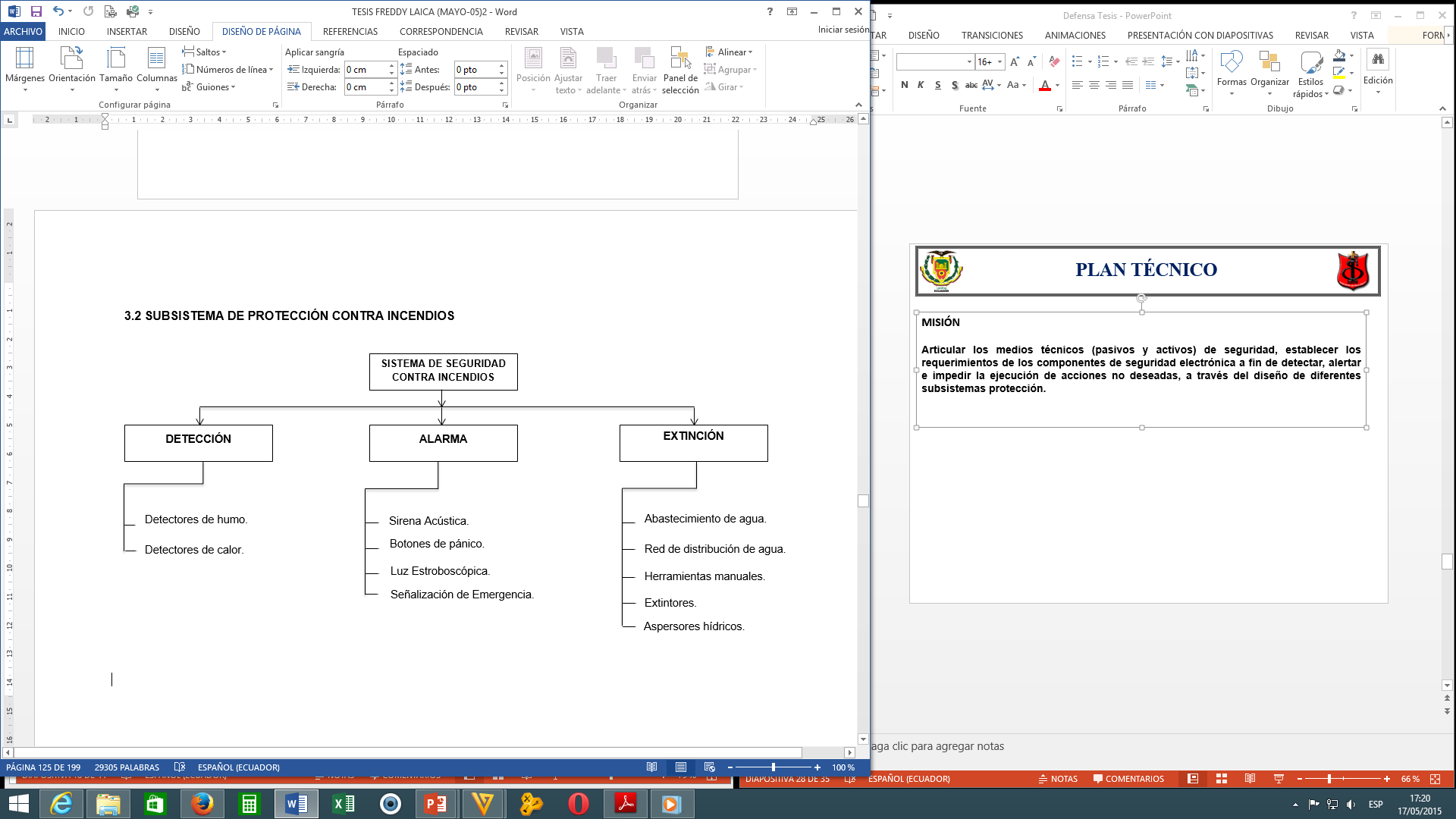 PLAN TÉCNICO
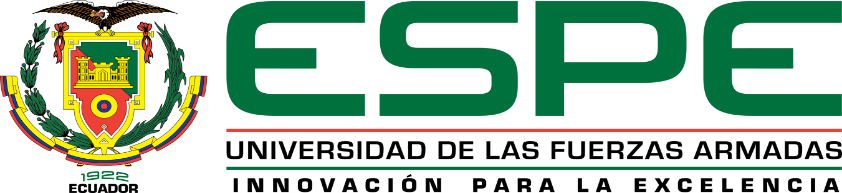 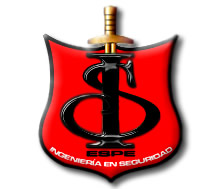 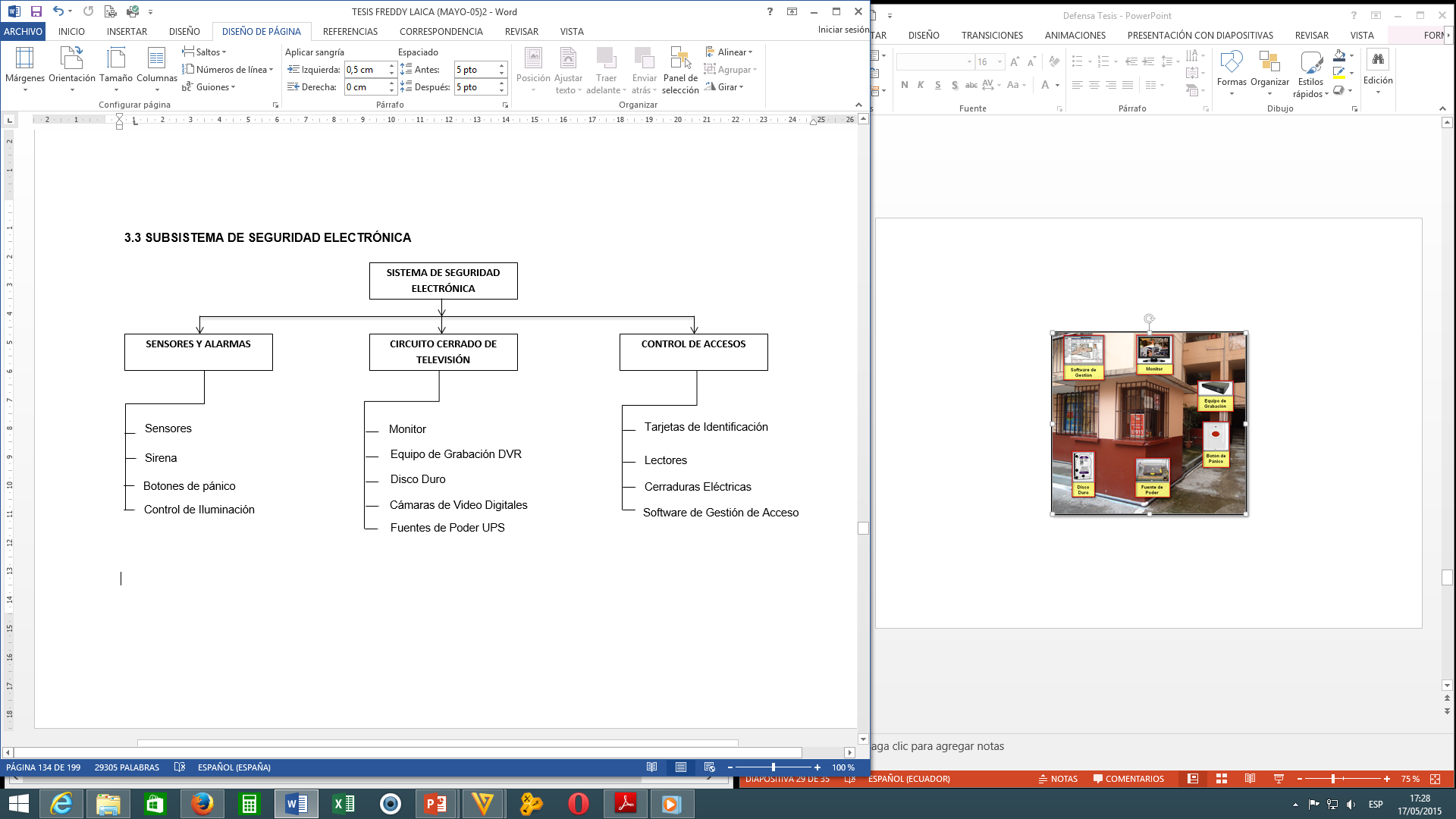 PLAN TÉCNICO
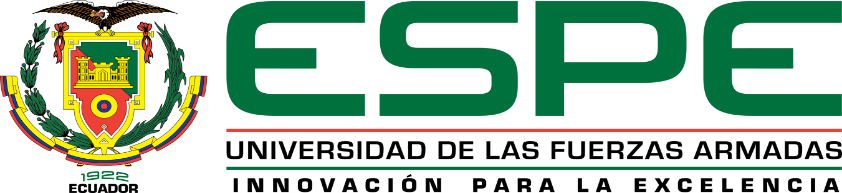 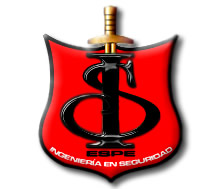 ESTUDIO ECONÓMICO
TOTAL: 12.223,92
PLAN OPERATIVO
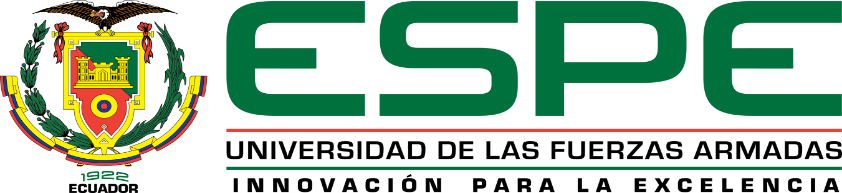 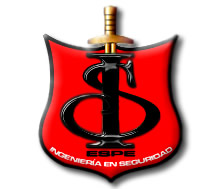 MISIÓN

Diseñar un Manual de Normas y Procedimientos de Seguridad, mismo que permitirá articular los medios humanos de protección y procedimientos, estableciendo así normas de carácter general y particular, procedimientos de actuación y medidas de coordinación para los habitantes, a fin de detectar, alertar e impedir la ejecución de acciones no deseadas.
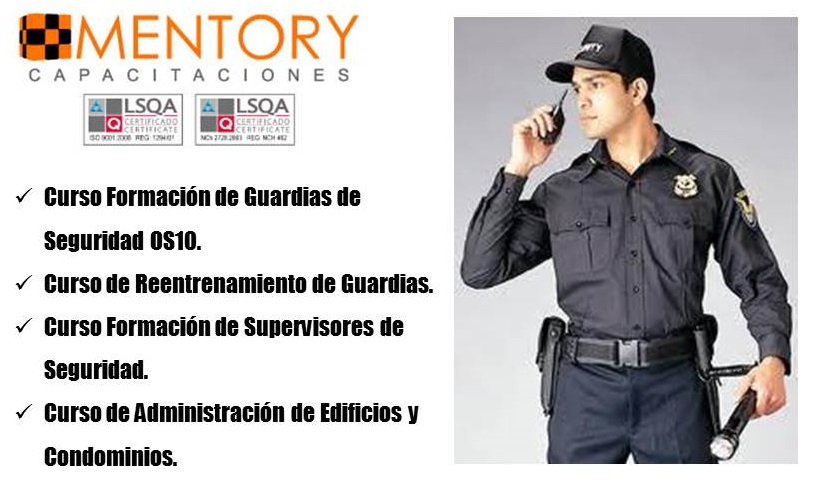 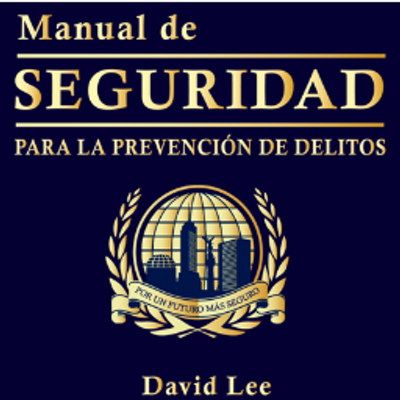 PLAN OPERATIVO
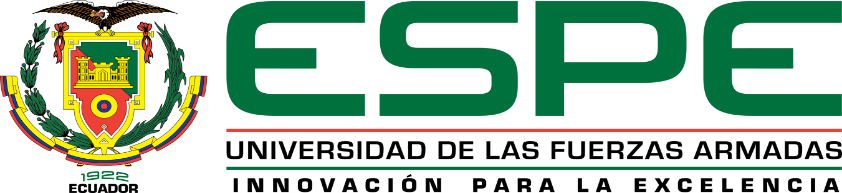 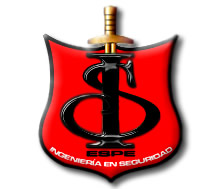 Manual de Normas y Procedimientos de Seguridad

Normas Generales de Seguridad

Para el acceso a los bloques multifamiliares de la FAE
Normas Preventivas para proteger las viviendas.

Normas Particulares de Seguridad

Para el Guardia de Seguridad
Para el presidente.
De Actuación en caso de robo y/o asalto.
PLAN OPERATIVO
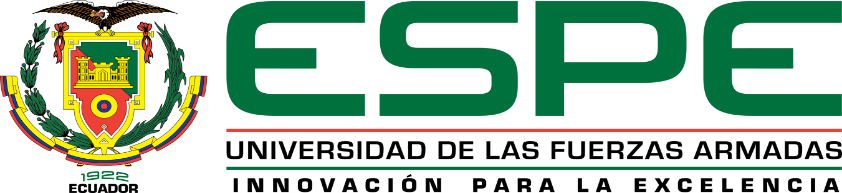 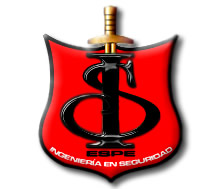 ESTUDIO ECONÓMICO
Periodo: 1 año
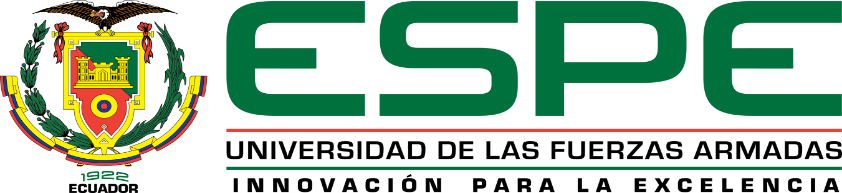 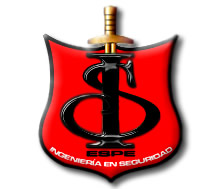 PLAN DE EMERGENCIA Y EVACUACIÓN
COMITÉ DE EMERGENCIA
Misión: 

Organizar los medios de protección técnicos, humanos, así como las funciones, normas y procedimientos ante cualquier situación de emergencia y todo lo concerniente a la evacuación de los habitantes de los Bloques Multifamiliares.
Brigada Contra Incendio
Brigada de Evacuación
Brigada de 
Rescate
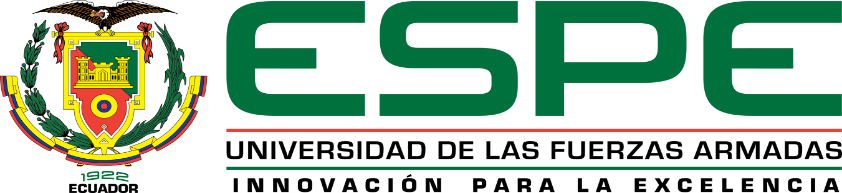 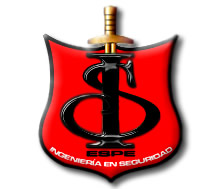 PLAN DE EMERGENCIA Y EVACUACIÓN
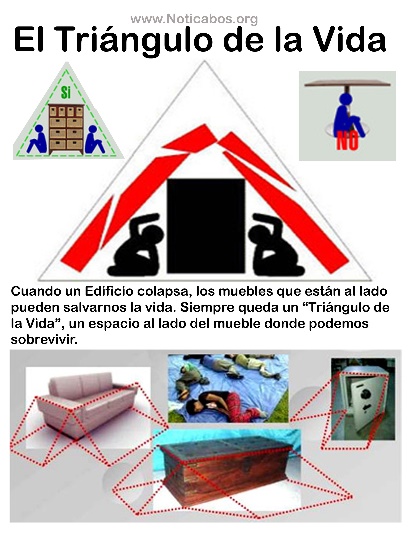 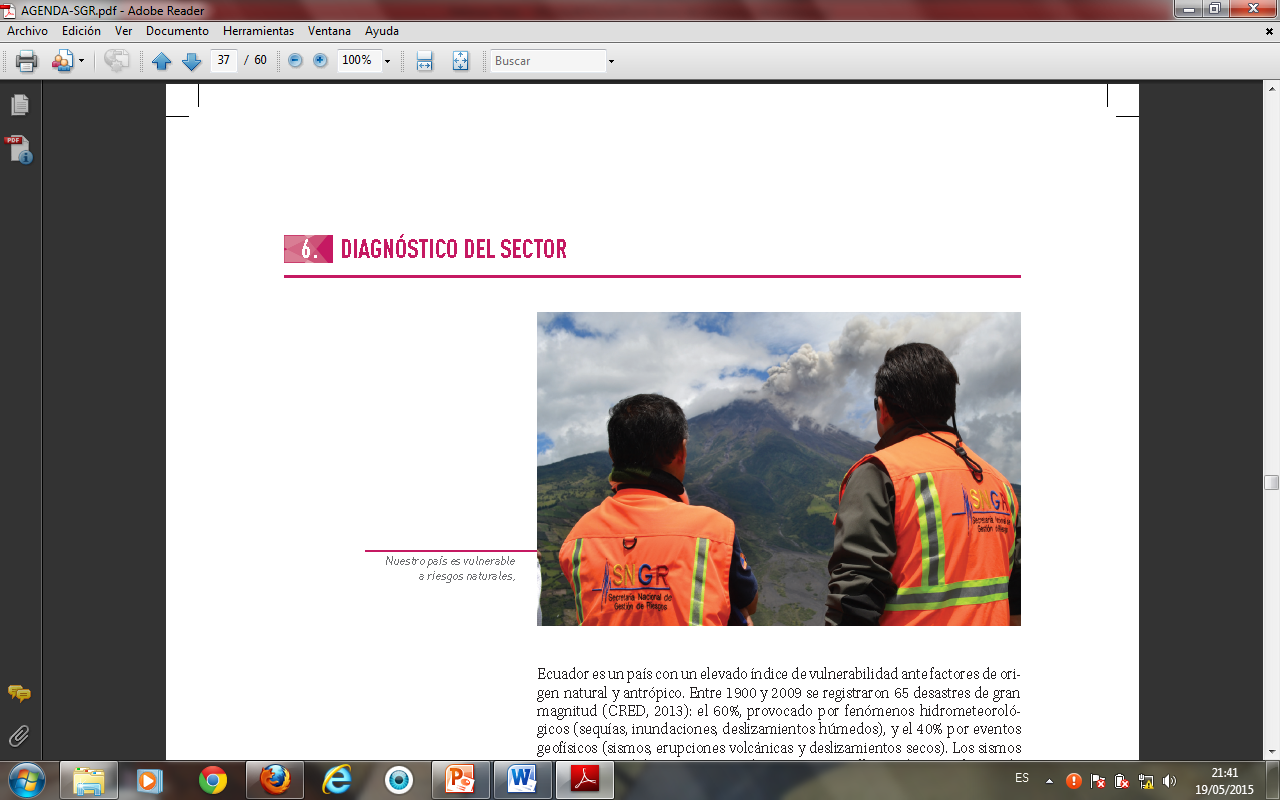 ACTUACIÓN EN CASO DE SISMOS
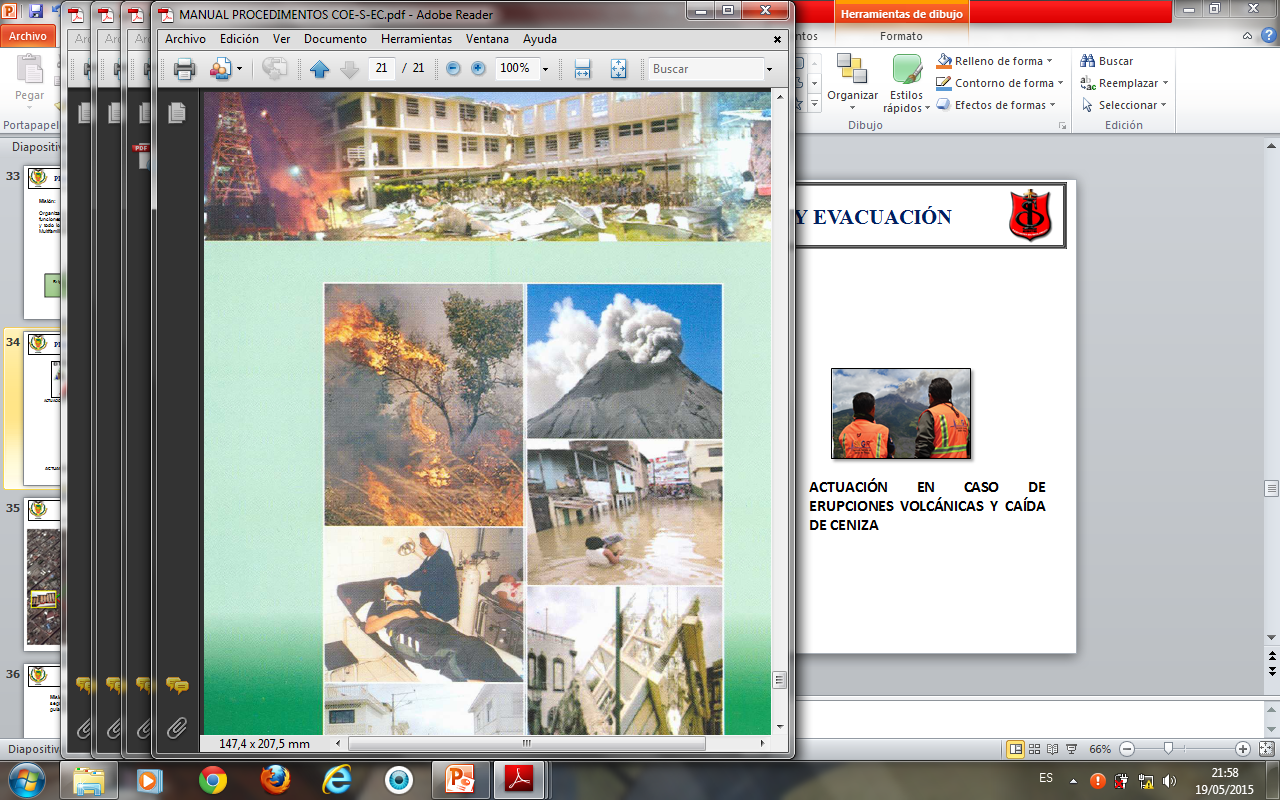 ACTUACIÓN EN CASO DE ERUPCIONES VOLCÁNICAS Y CAÍDA DE CENIZA
ACTUACIÓN EN CASO DE INCENDIOS
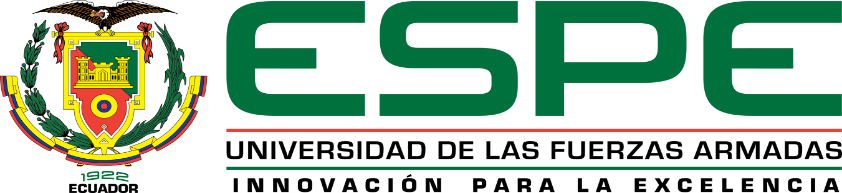 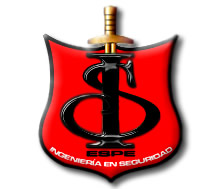 RUTAS DE EVACUACIÓN
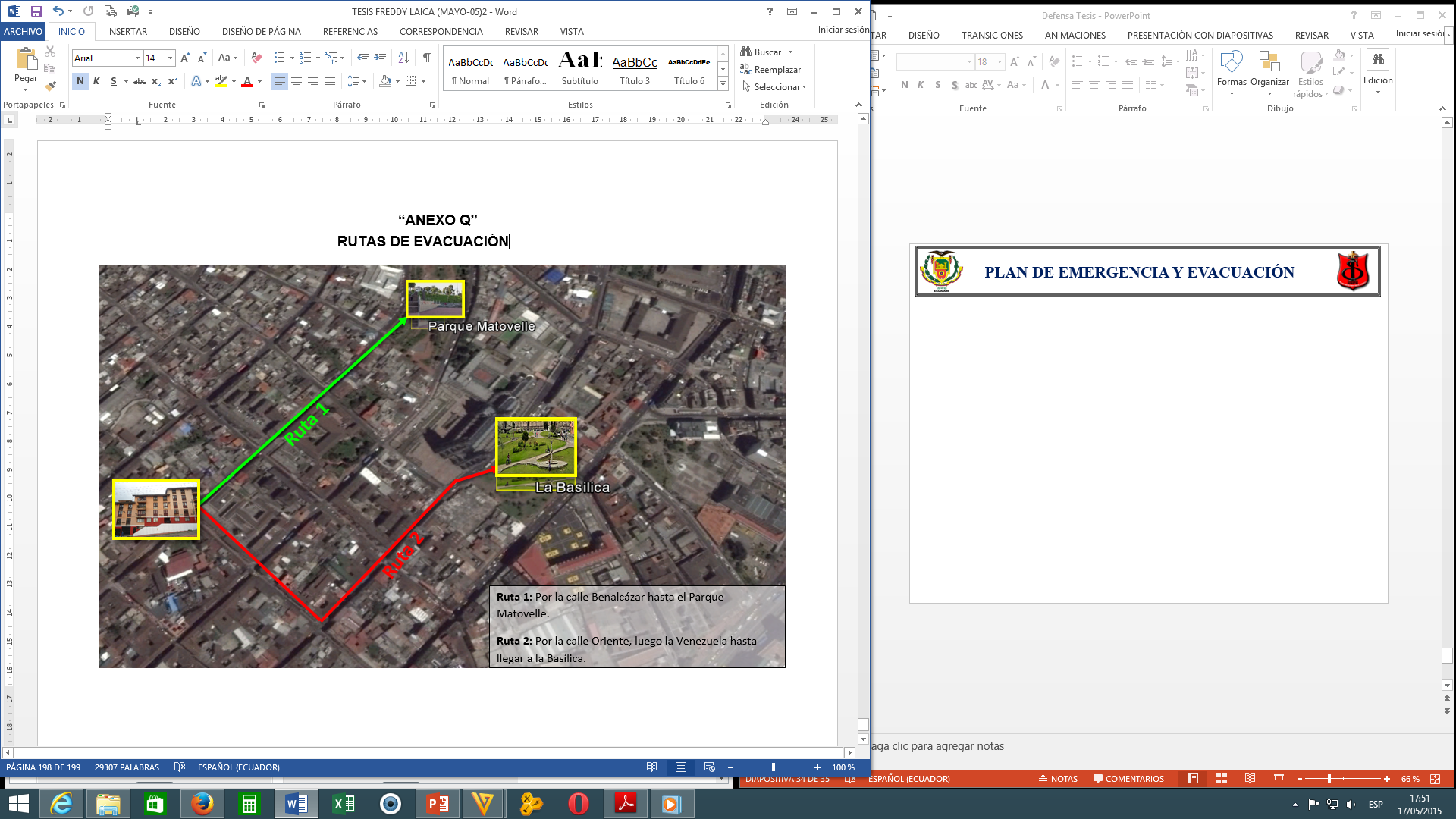 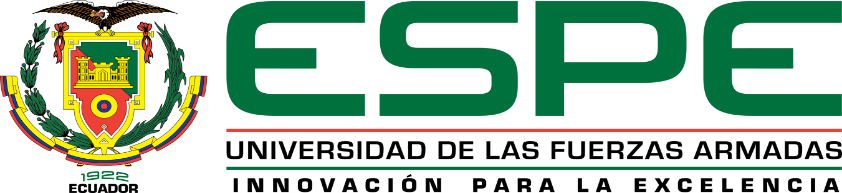 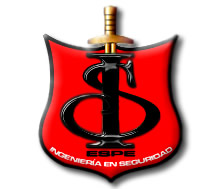 PLAN DE EMERGENCIA Y EVACUACIÓN
ESTUDIO ECONÓMICO
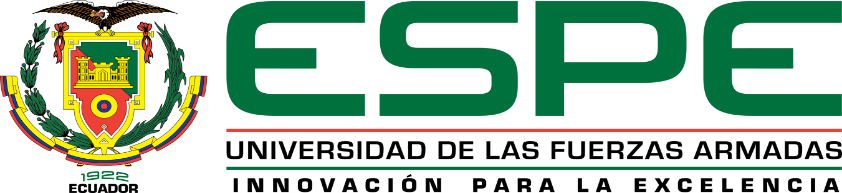 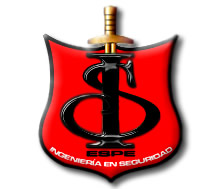 PLAN DE INSTALACIÓN
Misión: Garantizar la correcta disposición de todos los medios de seguridad previstos en el Plan Técnico, a través del diseño de una guía para una empresa instaladora.
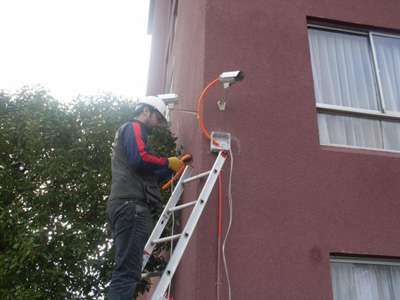 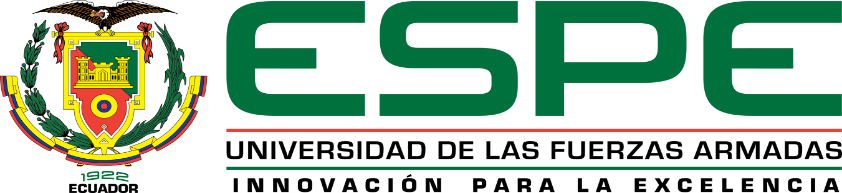 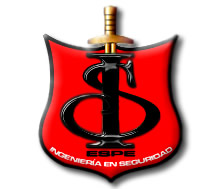 SEGURIDAD ELECTRÓNICA
SENSORES
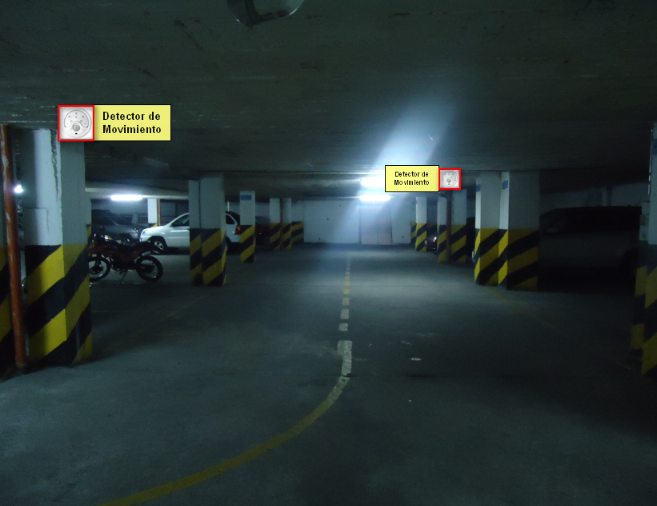 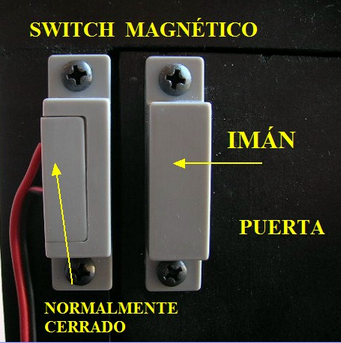 Sensor de movimiento en el Garaje
Sensor magnético en las puertas de los departamentos
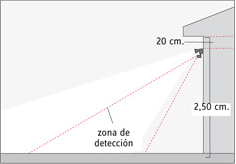 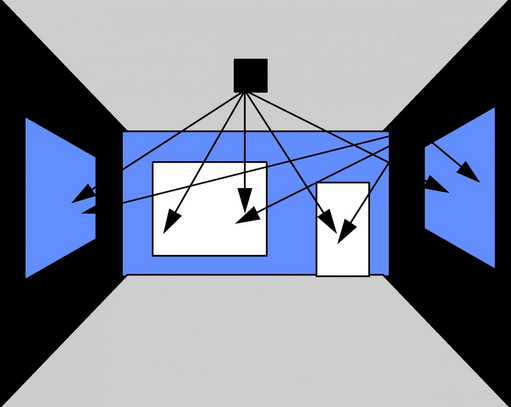 Sensor de movimiento en las puertas de los departamentos
Sensor de rotura de cristal en los departamentos
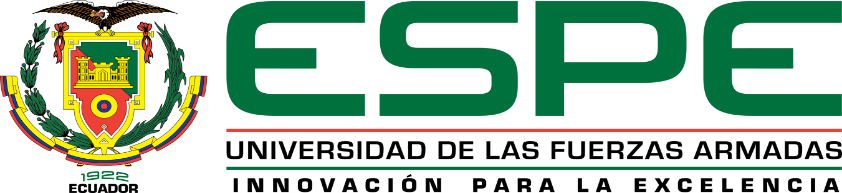 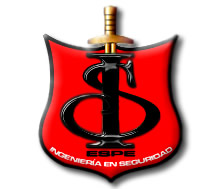 SEGURIDAD ELECTRÓNICA
ALARMA
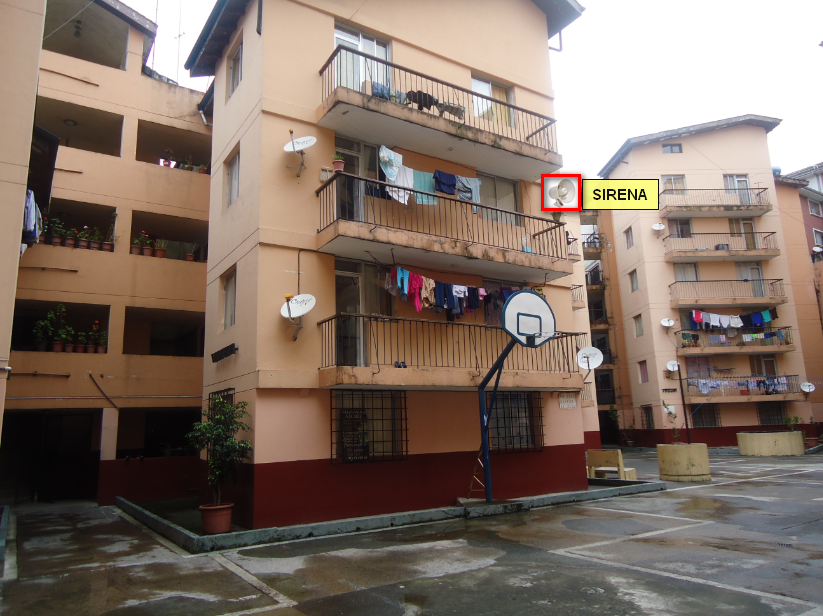 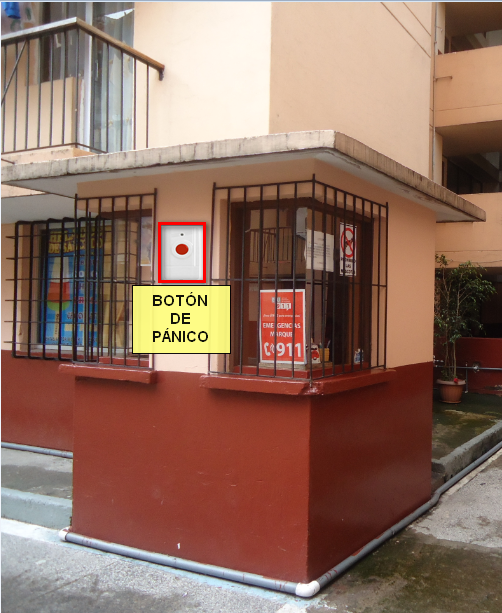 Sirena Acústica, ubicada en el bloque Cumbaratza.
Botón de Pánico ubicada en la garita principal.
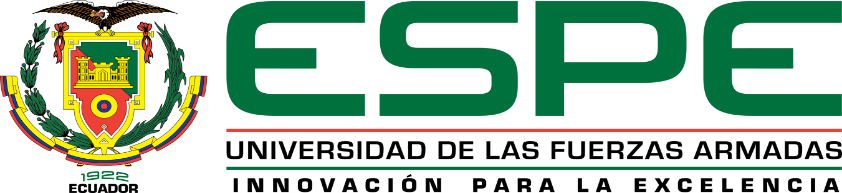 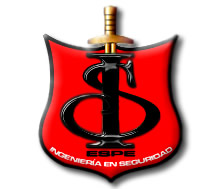 SEGURIDAD ELECTRÓNICA
CCTV.
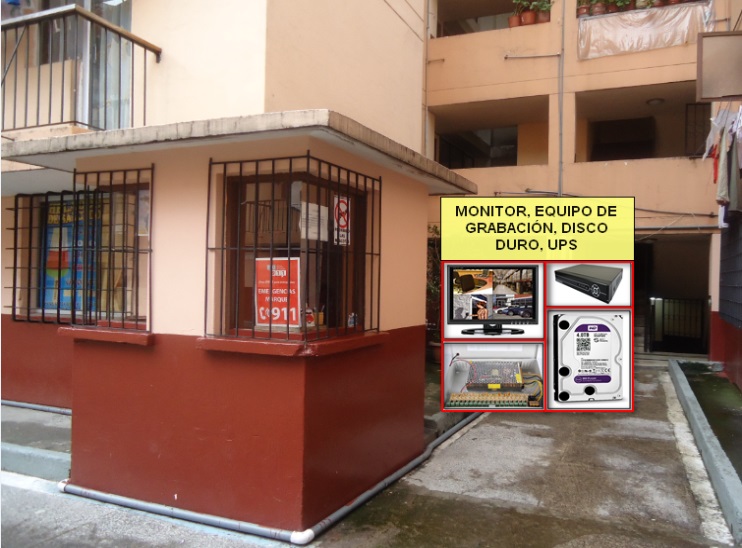 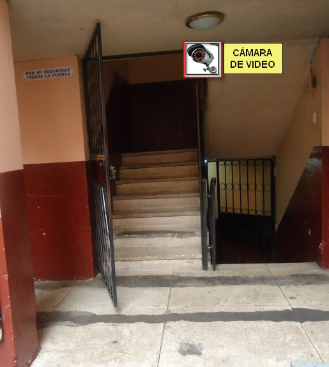 Componentes en la Garita Principal
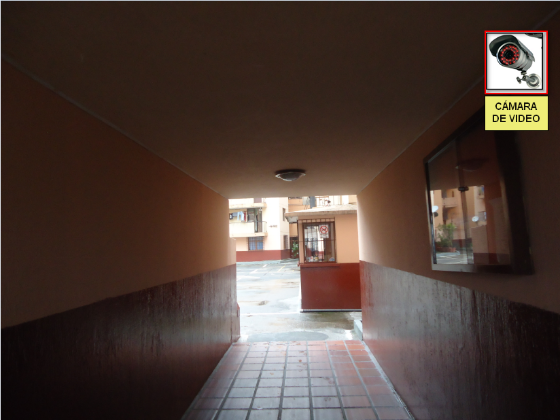 Ingreso a cada uno de los Bloques.
Ingreso Principal a los bloques Multifamiliares
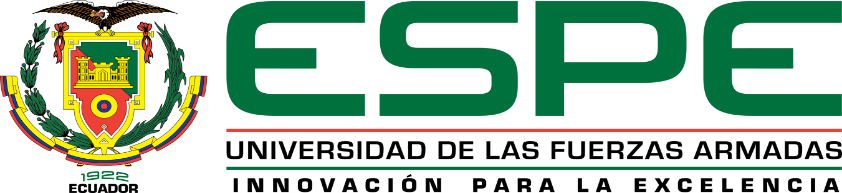 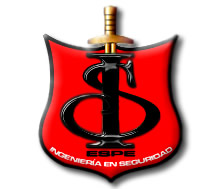 SEGURIDAD ELECTRÓNICA
CONTROL DE ACCESOS
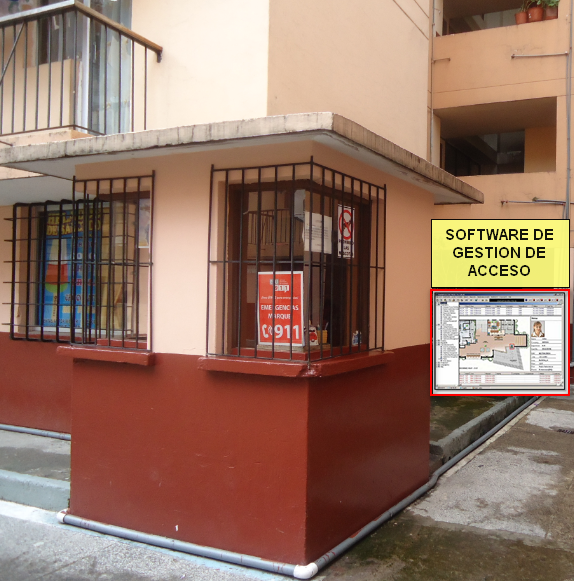 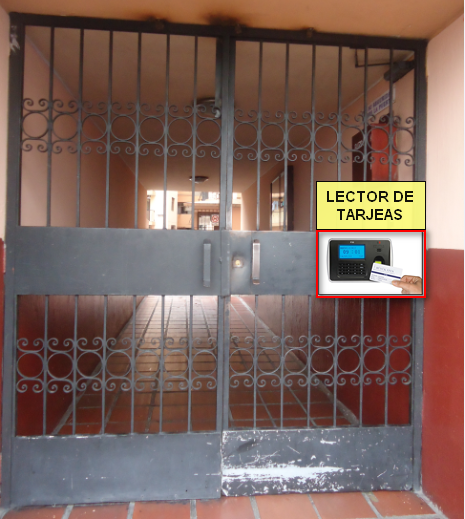 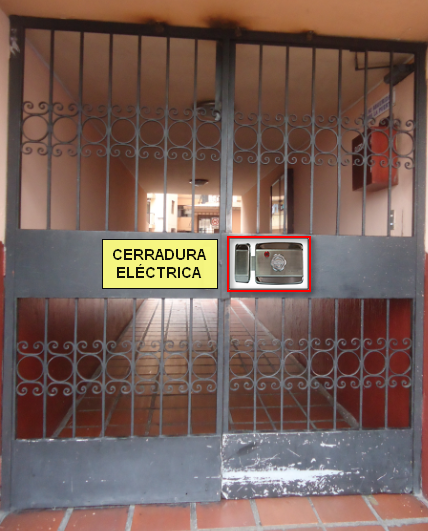 Software de Gestión de Accesos
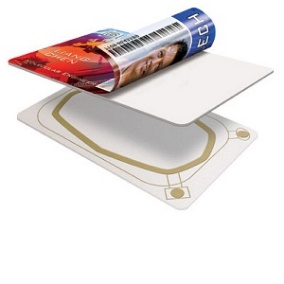 Lector de tarjetas y Cerradura Eléctrica en la entrada principal.
Tarjetas Magnéticas
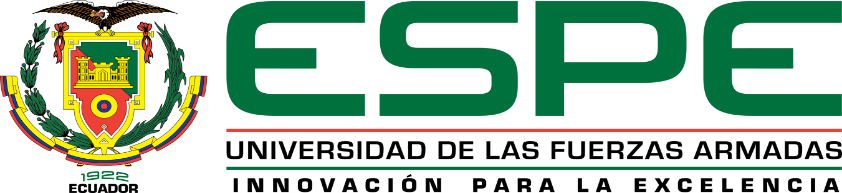 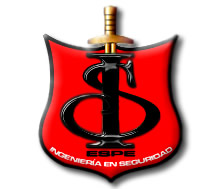 SEGURIDAD CONTRAINCENDIOS
DETECCIÓN
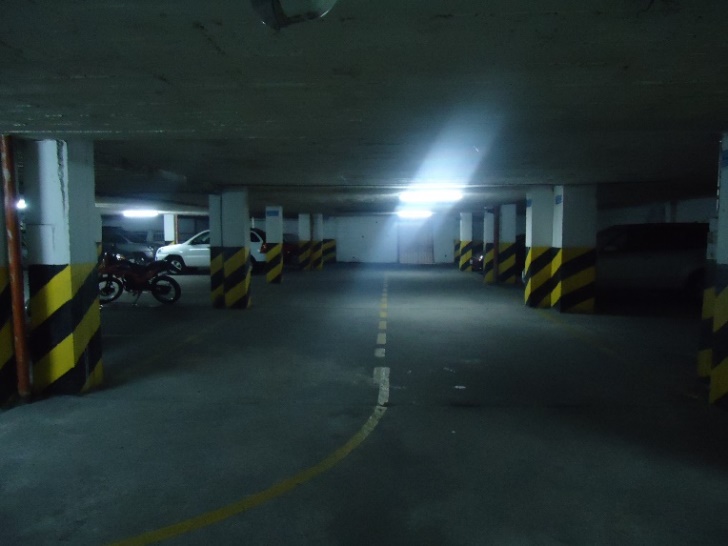 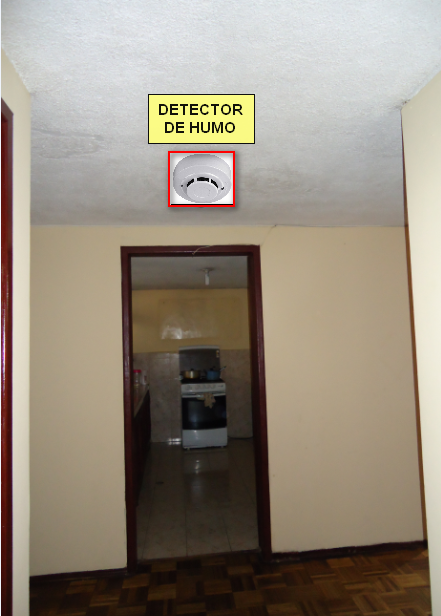 Detectores de Calor
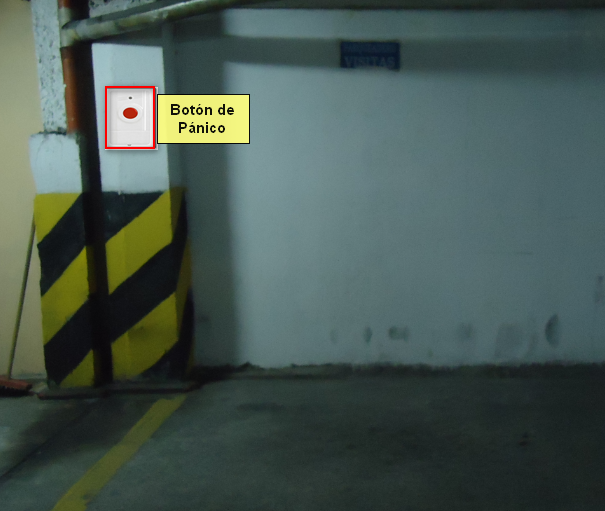 Detectores de humo
Botón de Pánico.
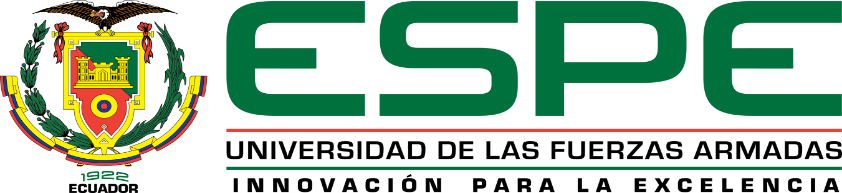 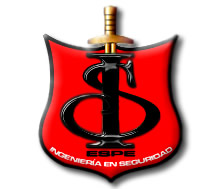 SEGURIDAD CONTRAINCENDIOS
SEÑALIZACIÓN DE EMERGENCIA
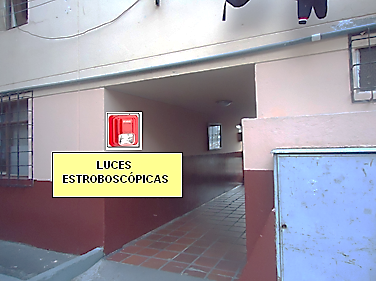 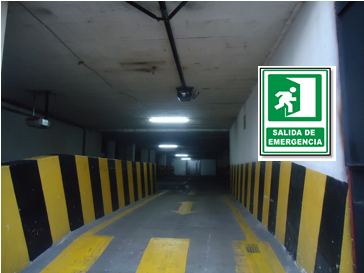 Luces Estroboscópicas
Salida de Emergencia
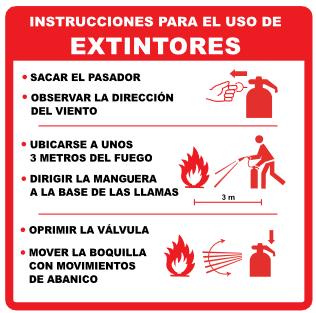 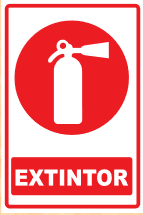 Instrucciones para el uso de extintores
Extintor
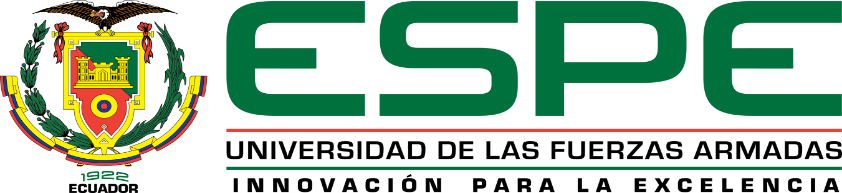 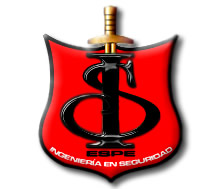 SEGURIDAD CONTRAINCENDIOS
EXTINCIÓN
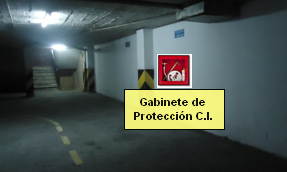 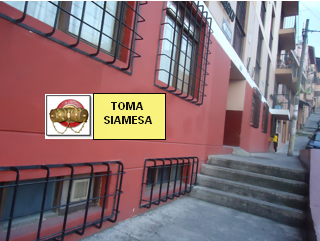 Gabinetes Contra Incendios
Abastecimiento de agua
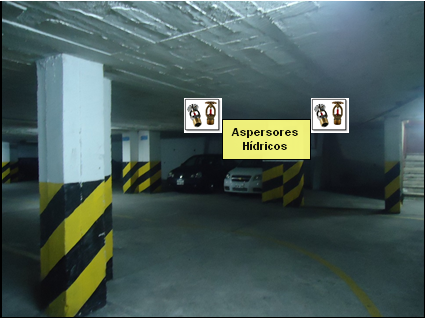 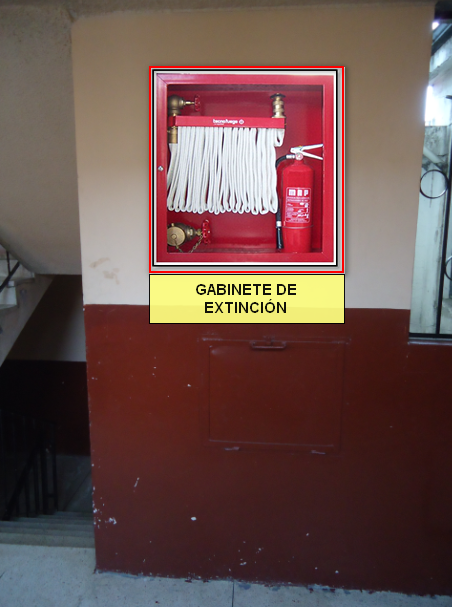 Gabinete de Extinción
Aspersores Hídricos
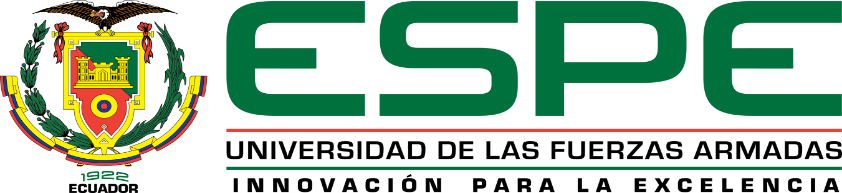 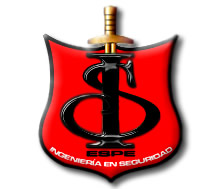 SEGURIDAD CONTRAINCENDIOS
ESTUDIO ECONÓMICO
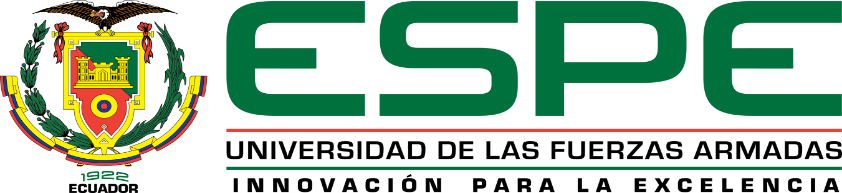 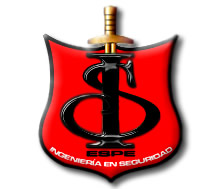 PLAN DE MANTENIMIENTO
Misión: Asegurar el funcionamiento óptimo del Sistema de Seguridad; de los medios instalados al límite de sus prestaciones, a través de un cronograma de inspecciones periódicas preventivas y correctivas y asegurar el cumplimiento de las normas y procedimientos de seguridad a través de inspecciones y auditorias que faciliten la detección de problemas y promover los correctivos necesarios.
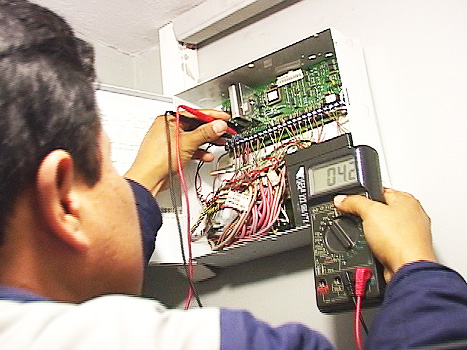 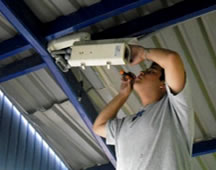 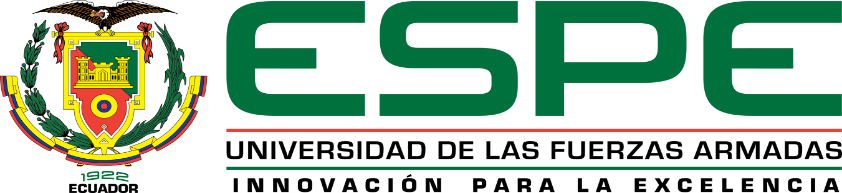 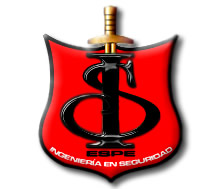 PLAN DE MANTENIMIENTO
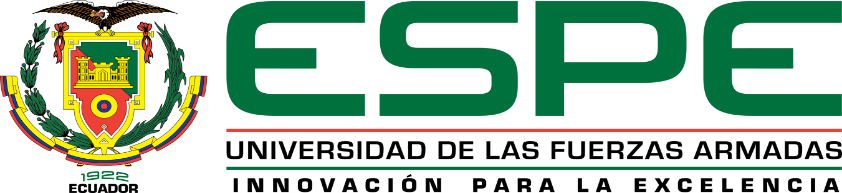 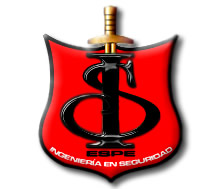 PLAN DE MANTENIMIENTO
ESTUDIO ECONÓMICO
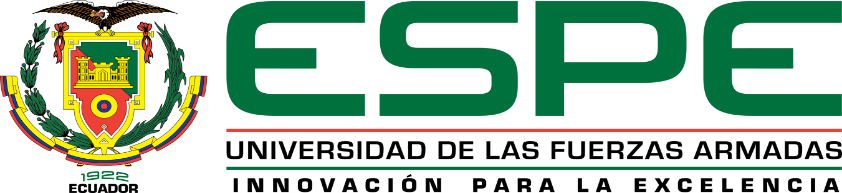 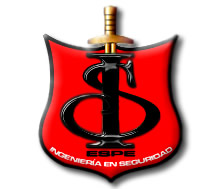 PENSAMIENTO FINAL
La Seguridad es un problema complejo que debe ser abordado de una manera integral, porque no existe en el mundo patrimonio más valioso que la vida misma.
Freddy Laica
[Speaker Notes: “No habrá jamás en el mundo patrimonio más preciado que la vida y la seguridad”.]